ОРГАНИЗАЦИЯ ДЕЯТЕЛЬНОСТИ ЮИД В СМОЛЕНСКОЙ ОБЛАСТИВ РАМКАХ РЕАЛИЗАЦИИ НАЦИОНАЛЬНЫХ ПРОЕКТОВ
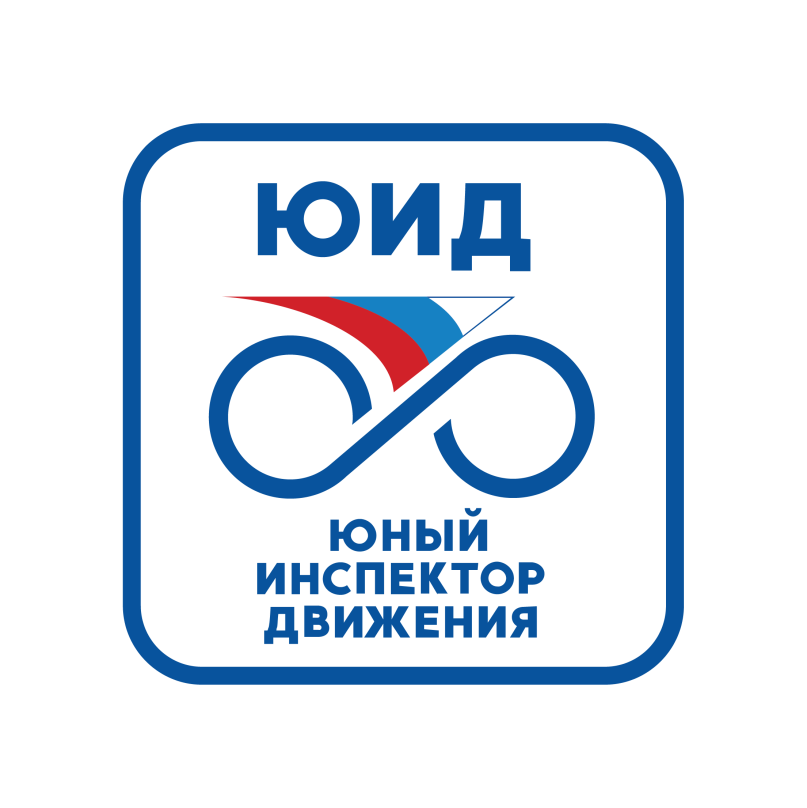 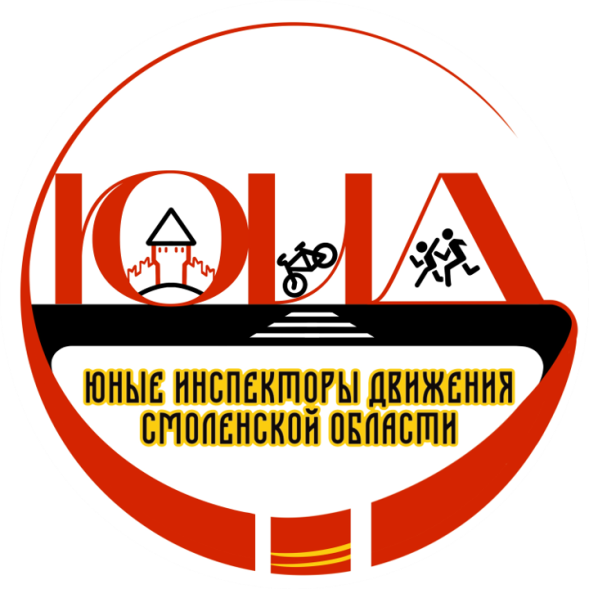 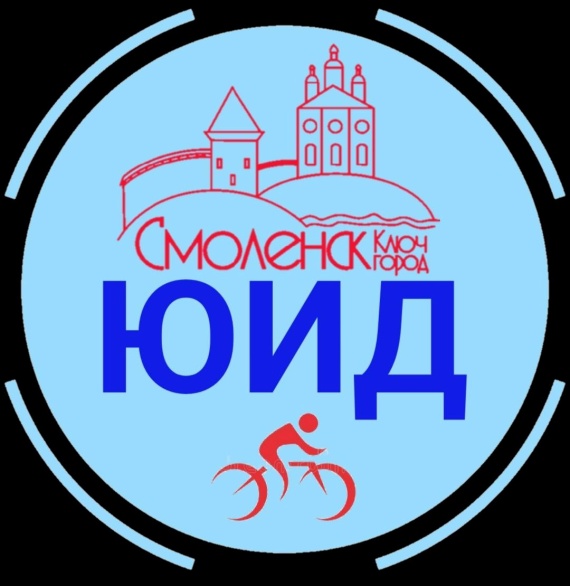 Структурное подразделение МБУ ДО «ЦРДМ»
«Детский городок по изучению
правил дорожного движения
в городе Смоленске»
(Автогородок)


г. Смоленск, пр. Строителей, д.9
тел. 8(4812)61-27-03

сайт: https://sites.google.com/view/123avtogorodok
e-mail: avtogorodok.smolensk@mail.ruгруппа В контакте: https://vk.com/club167873242
Автогородок представляет собой специализированную площадку 6530 м2, расположенную по адресу г. Смоленск, ул. Попова, имеющую проезжую часть, перекрестки, пешеходные дорожки, тротуар, знаки, дорожную разметку, технические средства, регулирующие дорожное движение…
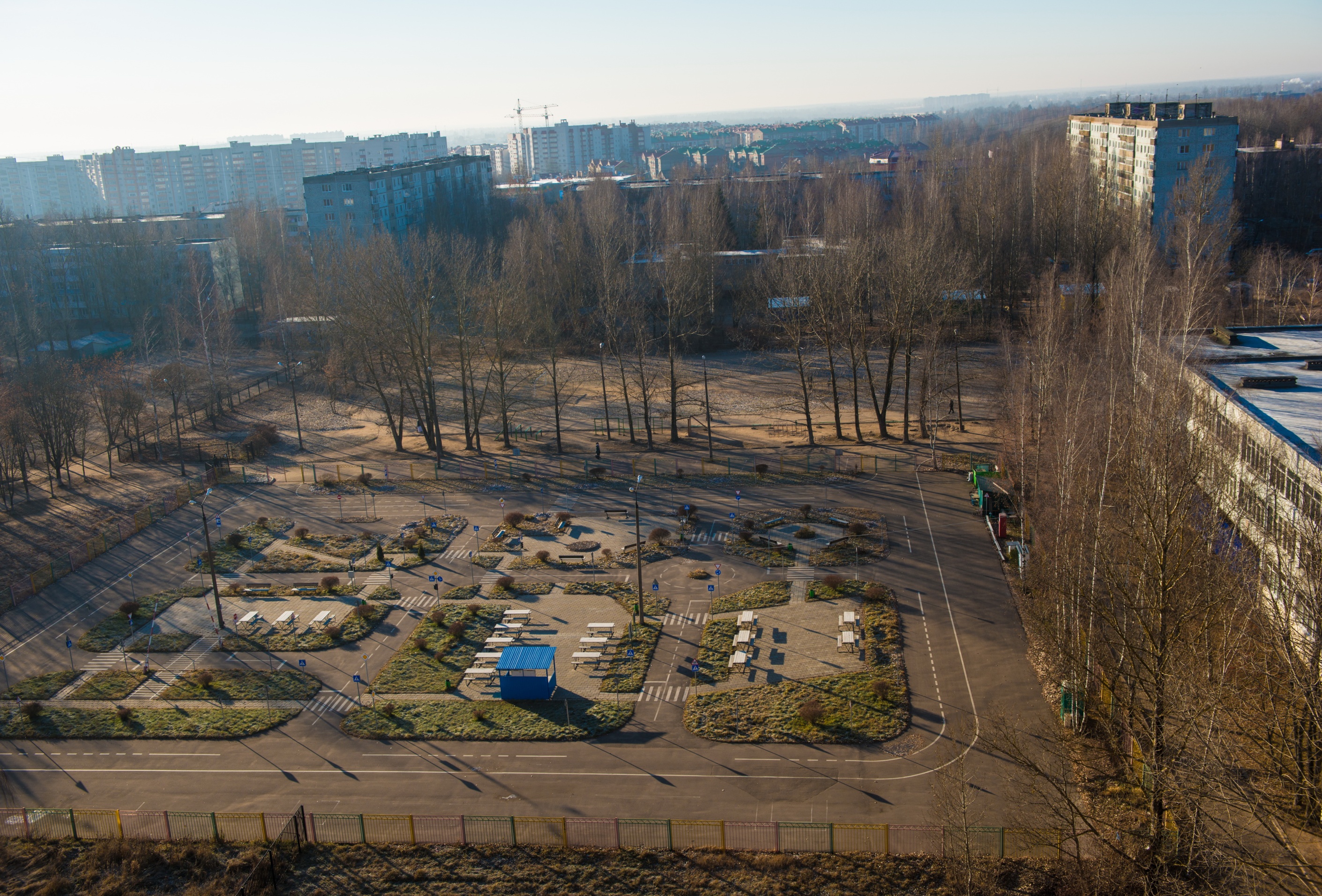 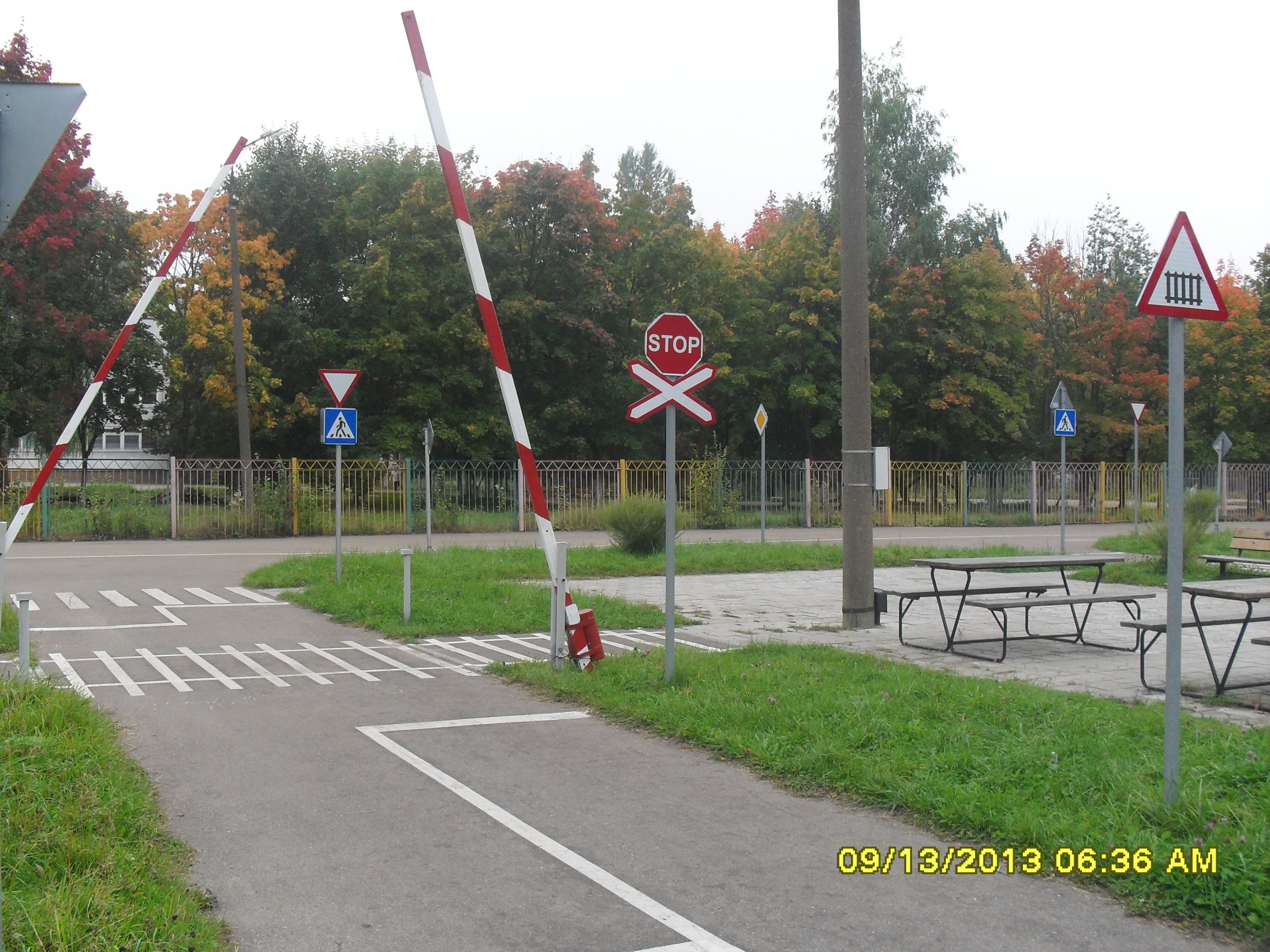 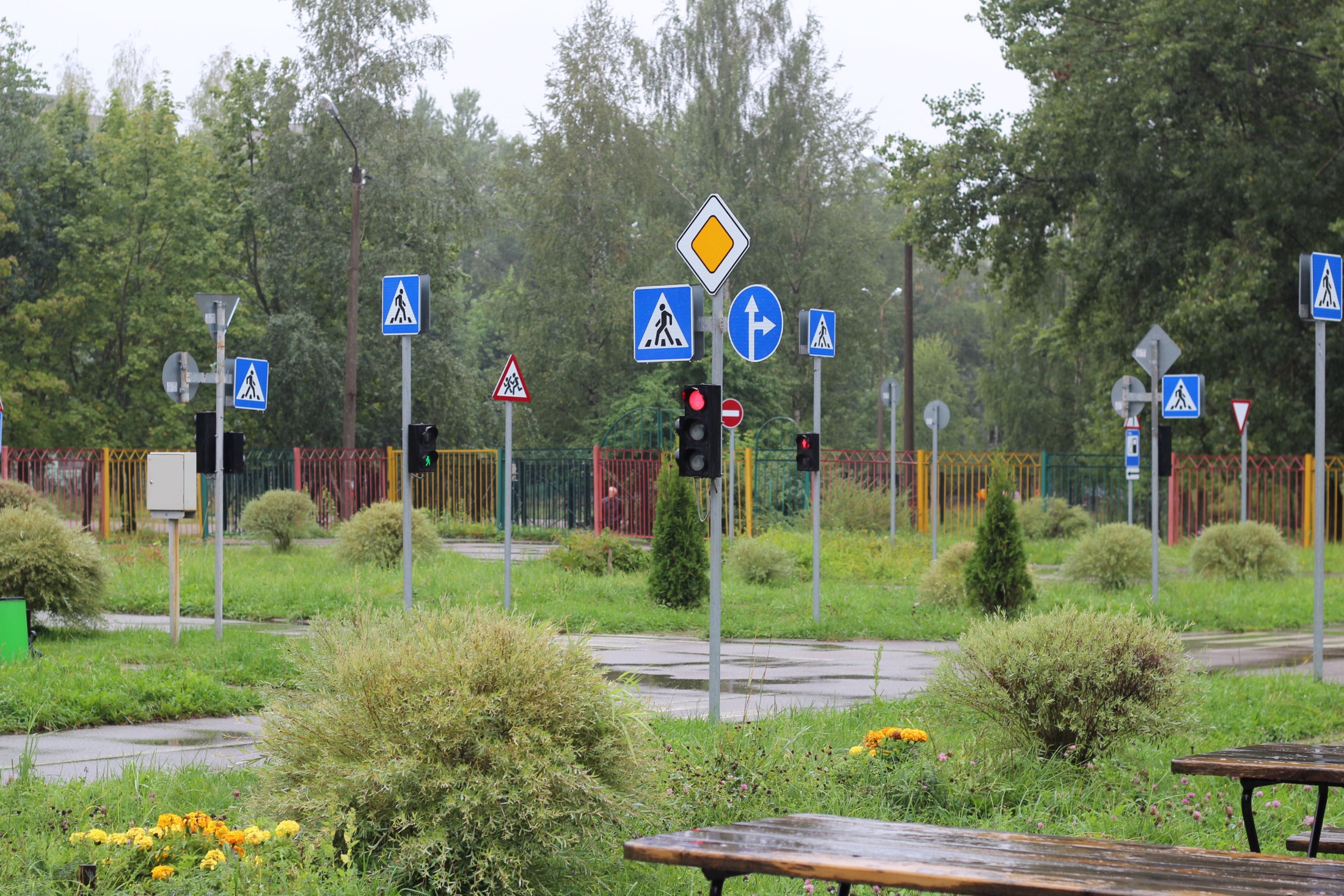 …Учебно-методический кабинет, оснащенный тематическими информационными
и демонстрационными материалами (макетами)
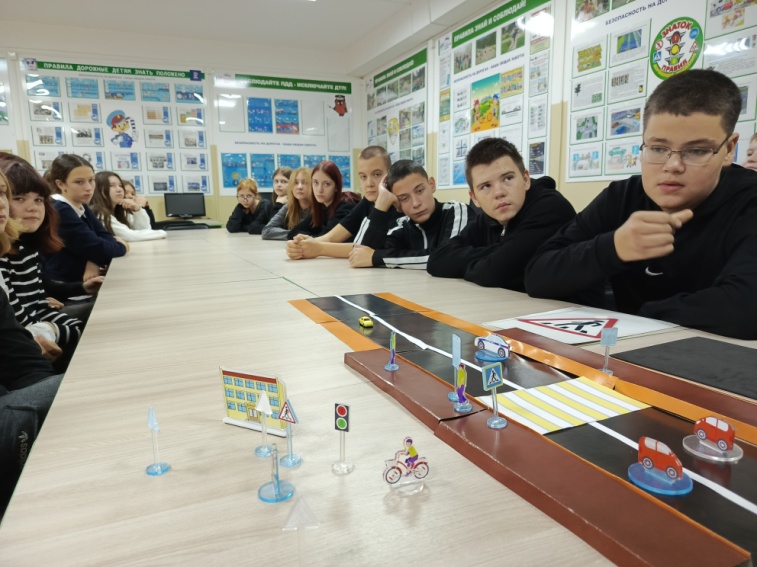 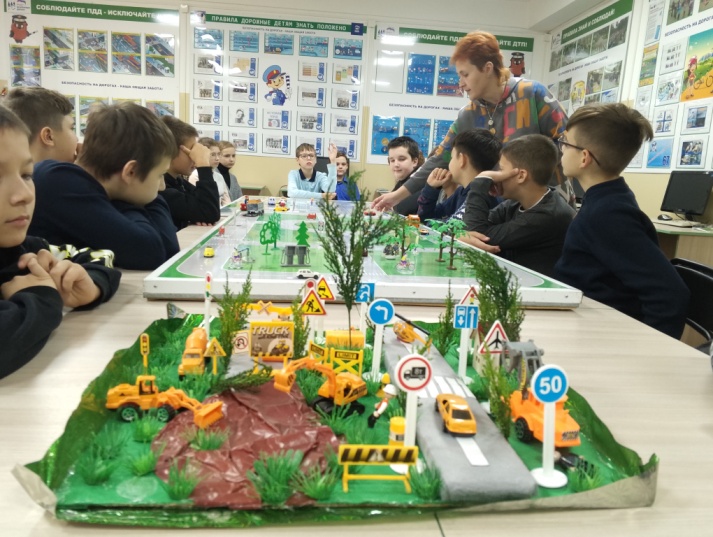 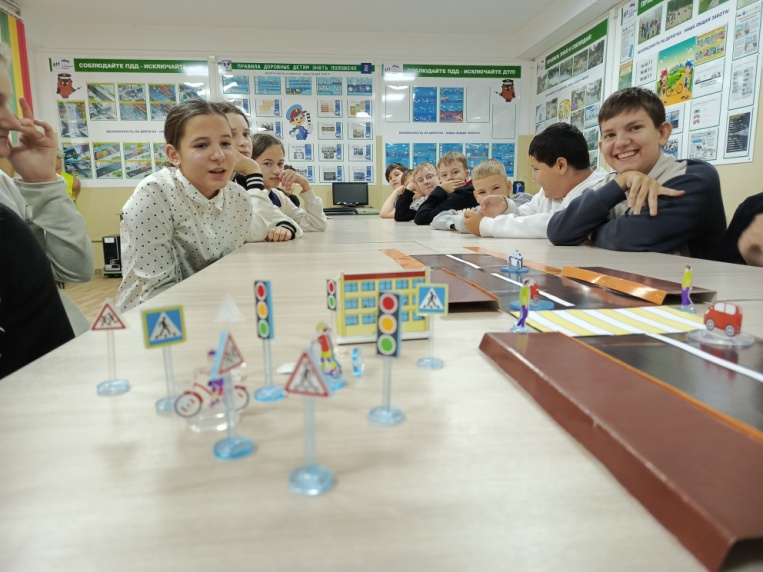 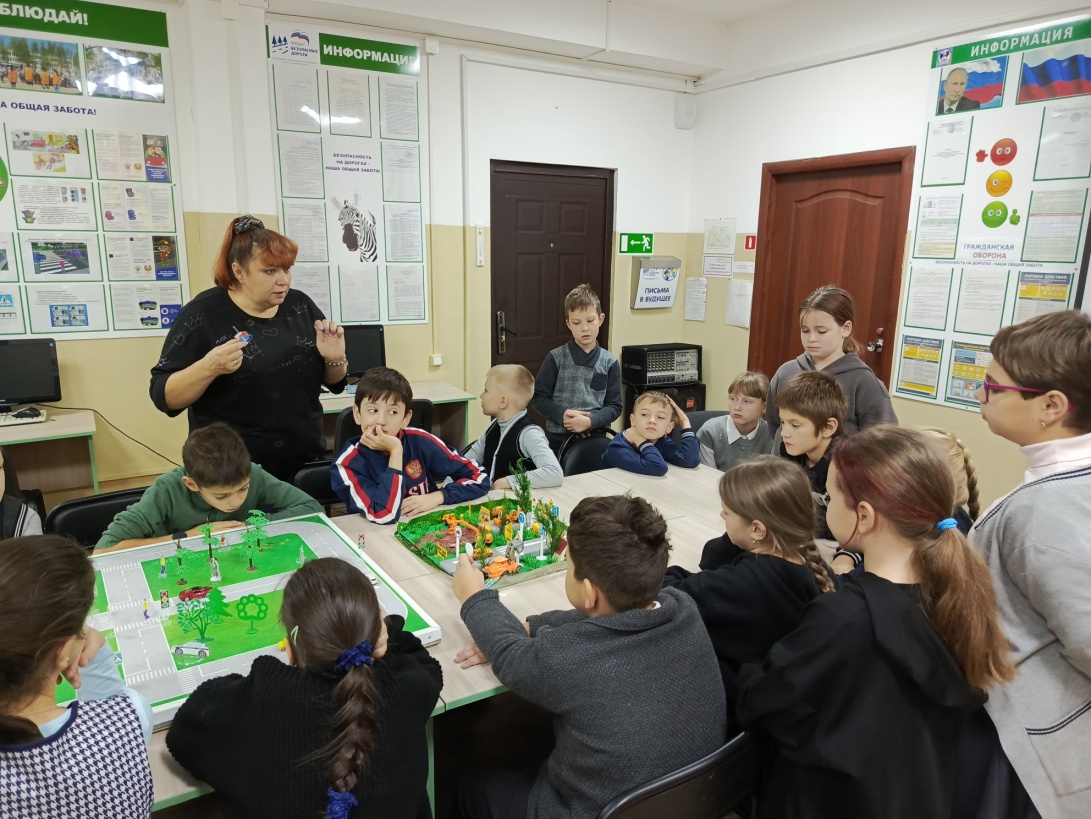 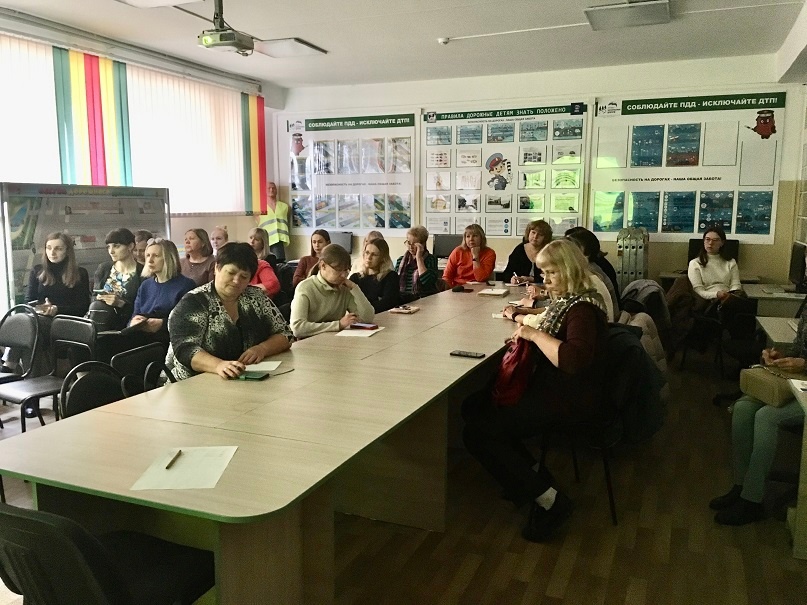 Материально-техническое оснащение
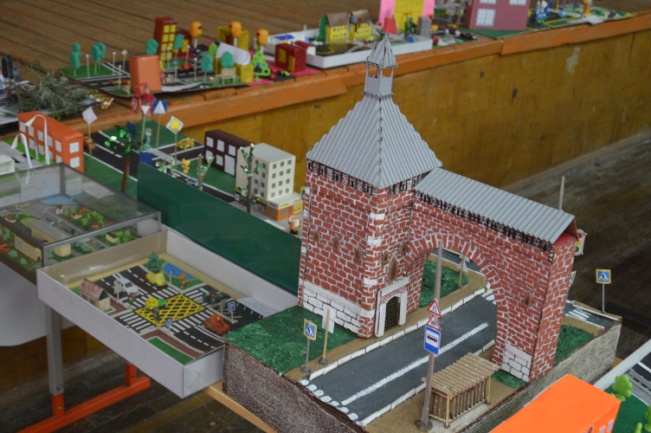 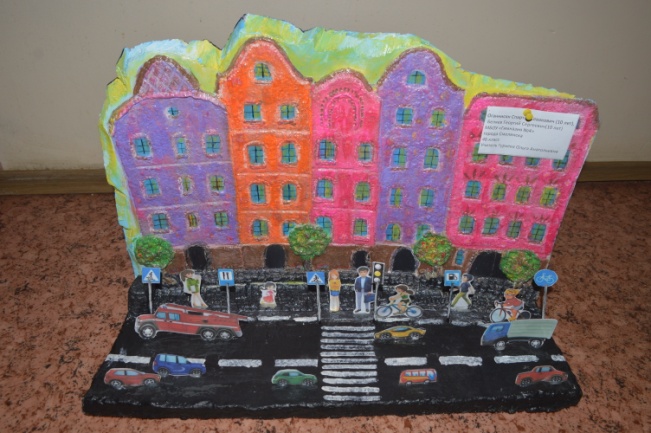 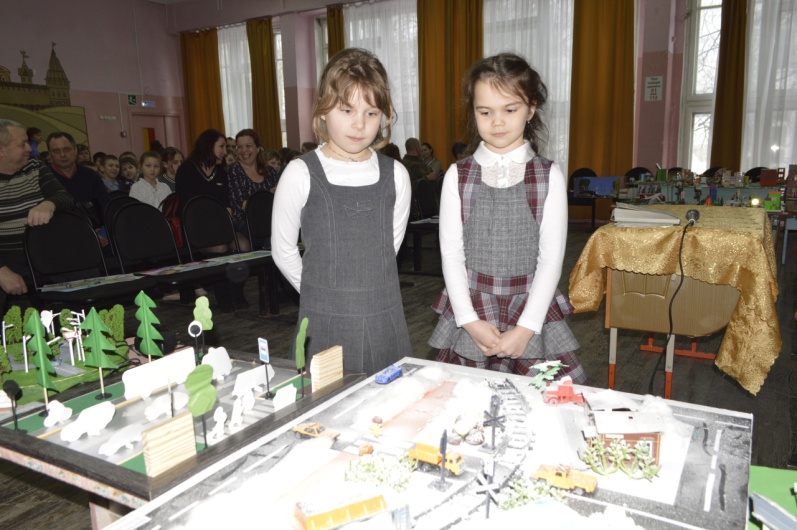 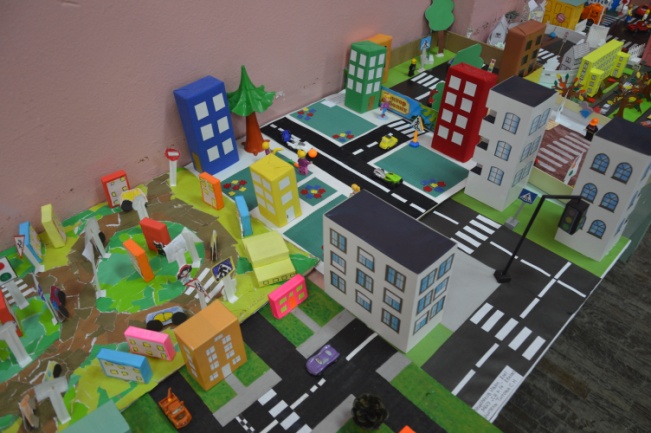 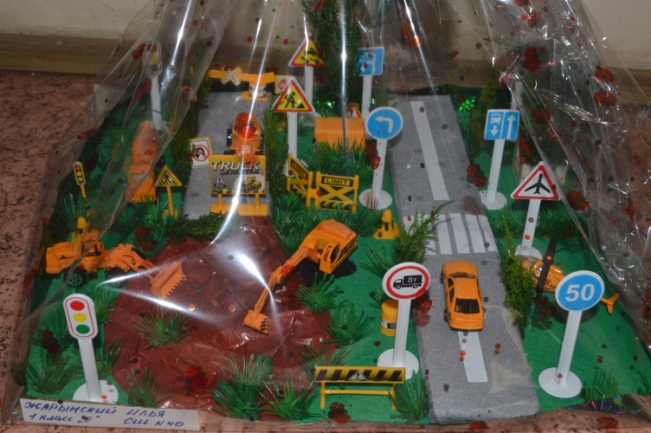 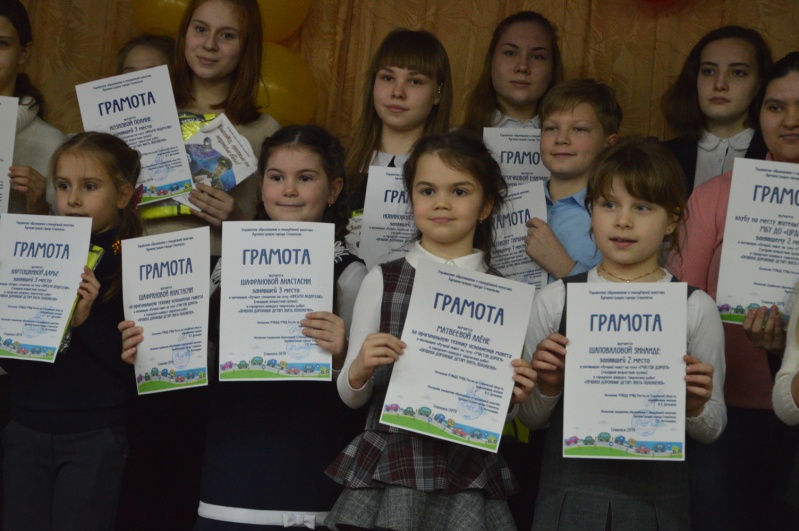 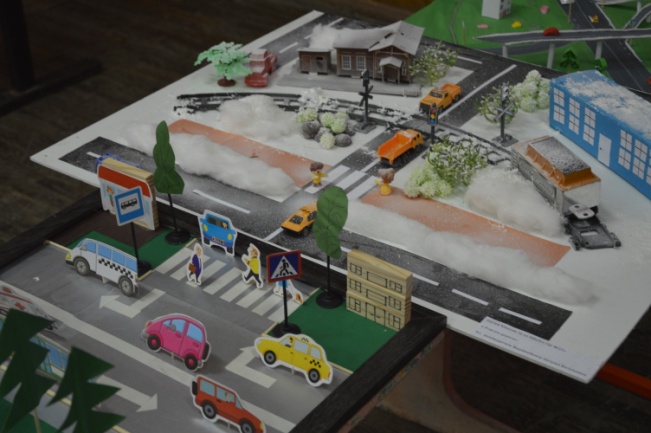 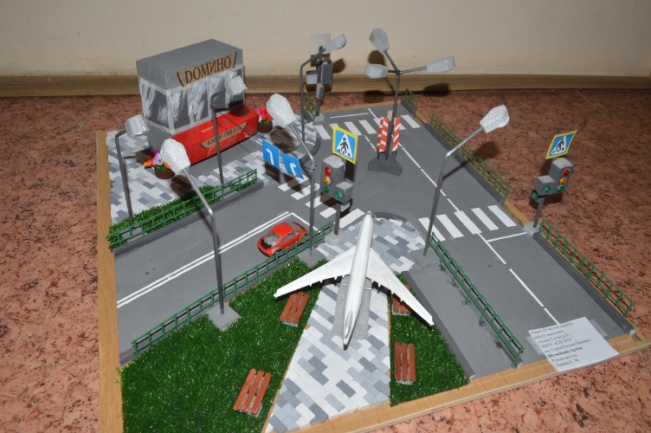 Цель: Сохранение жизни и здоровья подрастающего поколения посредством создания условий для формирования у детей
и подростков навыков безопасного поведения на дорогах
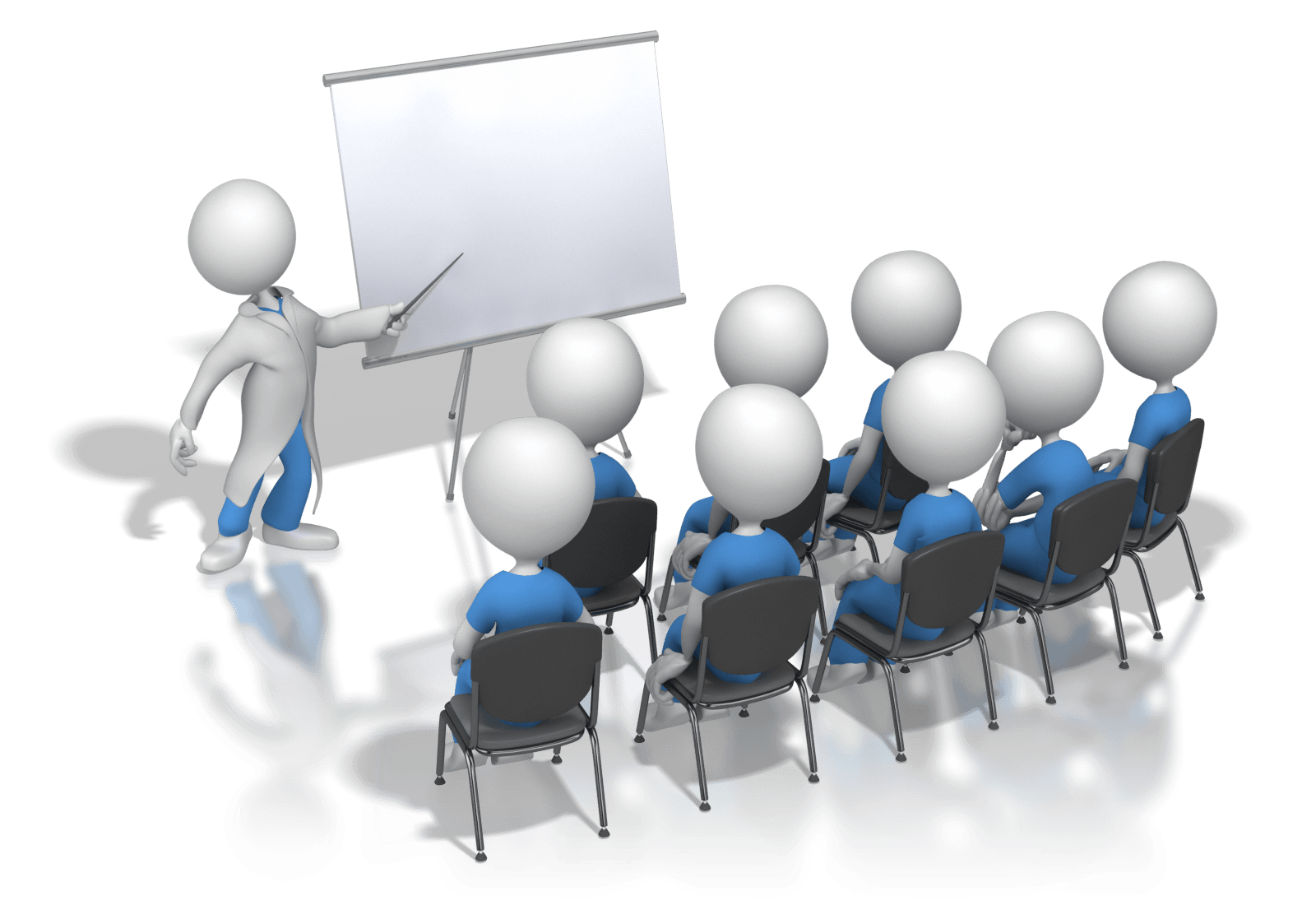 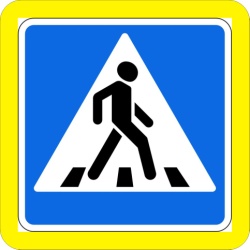 «Стратегия безопасности дорожного движения в Российской федерации на 2018–2024 годы», утвержденная Распоряжением Правительства РФ от 08.01.2018 № 1-р.
Одно из основных направлений Стратегии:
-повышает защищенность от дорожно-транспортных происшествий и их последствий наиболее уязвимых участников дорожного движения: детей и пешеходов
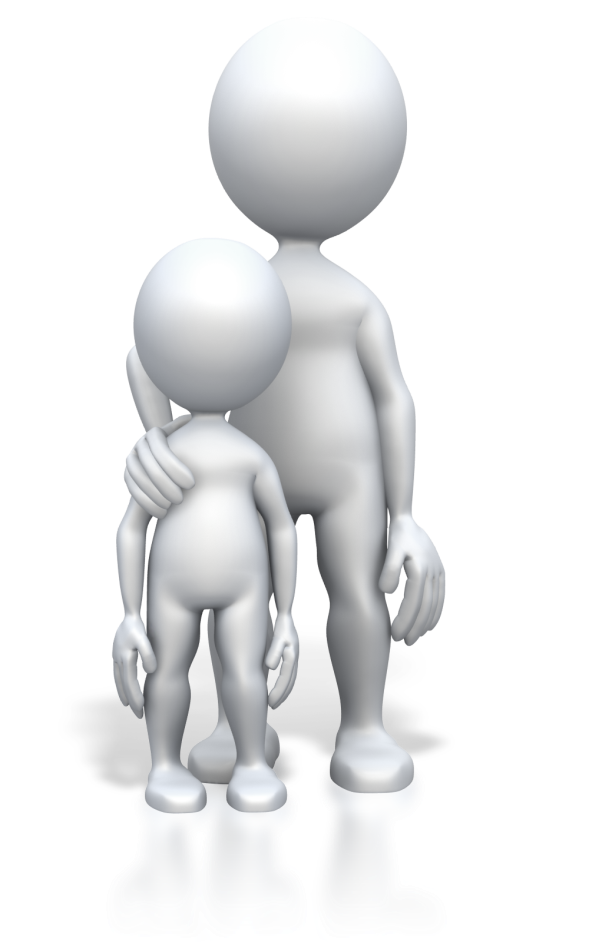 Объектами деятельности Автогородка являются:- дети и подростки;- педагогические работники образовательных учреждений всех типов и видов;- родители не только как непосредственные участники процесса воспитания детей, но и участники дорожного движения;- образовательные учреждения – как объекты сопровождения по вопросам профилактики ДДТТ и формирования навыков безопасного поведения на дорогах
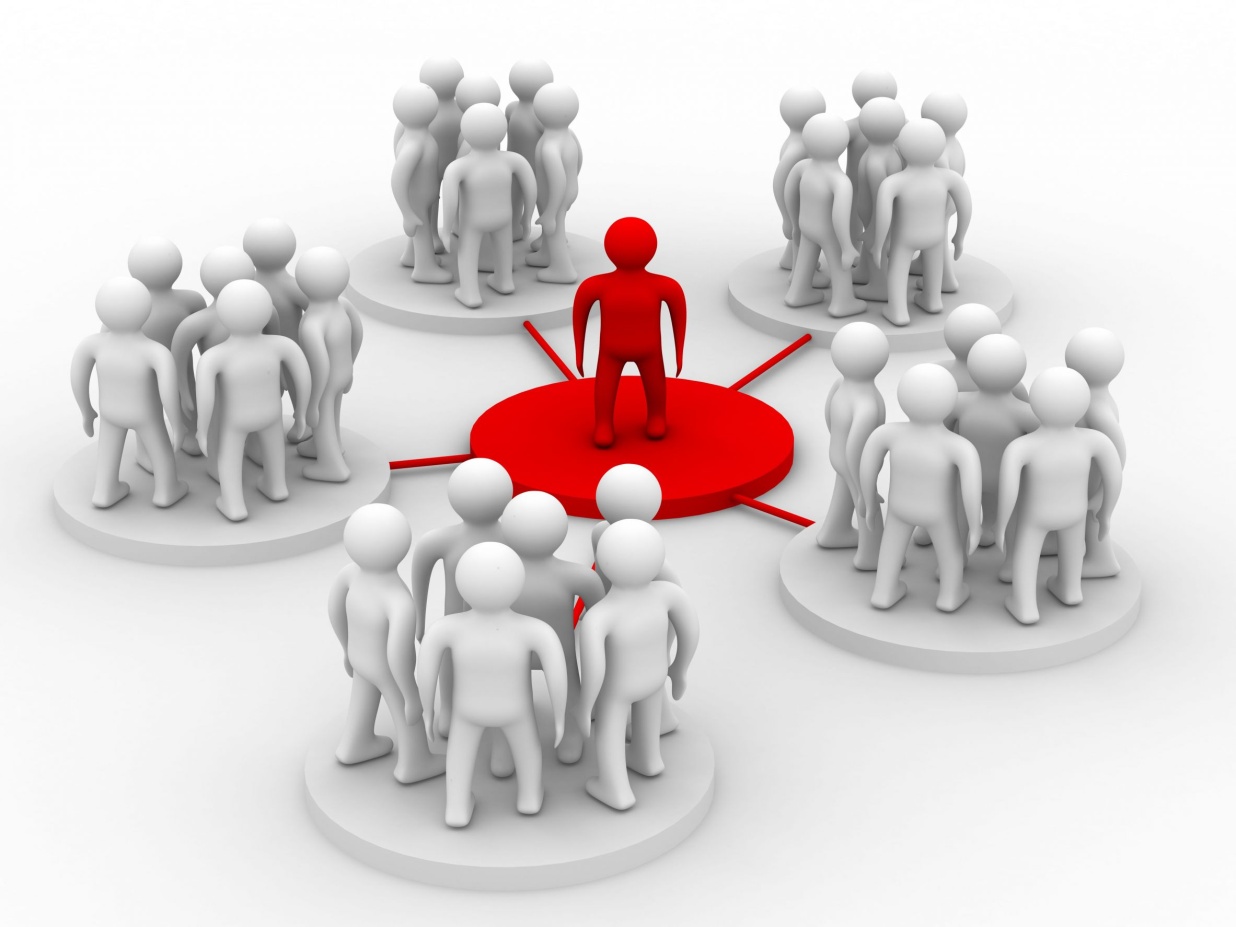 ОБЪЕКТЫ ДЕЯТЕЛЬНОСТИ (БЫЛО)
КОНЦЕПТУАЛЬНЫЕ ОСНОВЫ ДЕЯТЕЛЬНОСТИ
ДЕЯТЕЛЬНОСТЬ ПО ФОРМИРОВАНИЮ НАВЫКОВ
БЕЗОПАСНОГО ПОВЕДЕНИЯ НА ДОРОГАХ (БЫЛО)
«ДОРОЖНЫЙ ЛИКБЕЗ»
«ДОРОЖНАЯ АЗБУКА»
Формирование обязательного минимума знаний и умений, который обеспечит развитие новых социальных ролей дошкольника как участника дорожного движения.7 занятий проводятся воспитателями ДОУ;2 занятия проводятся педагогами Автогородка
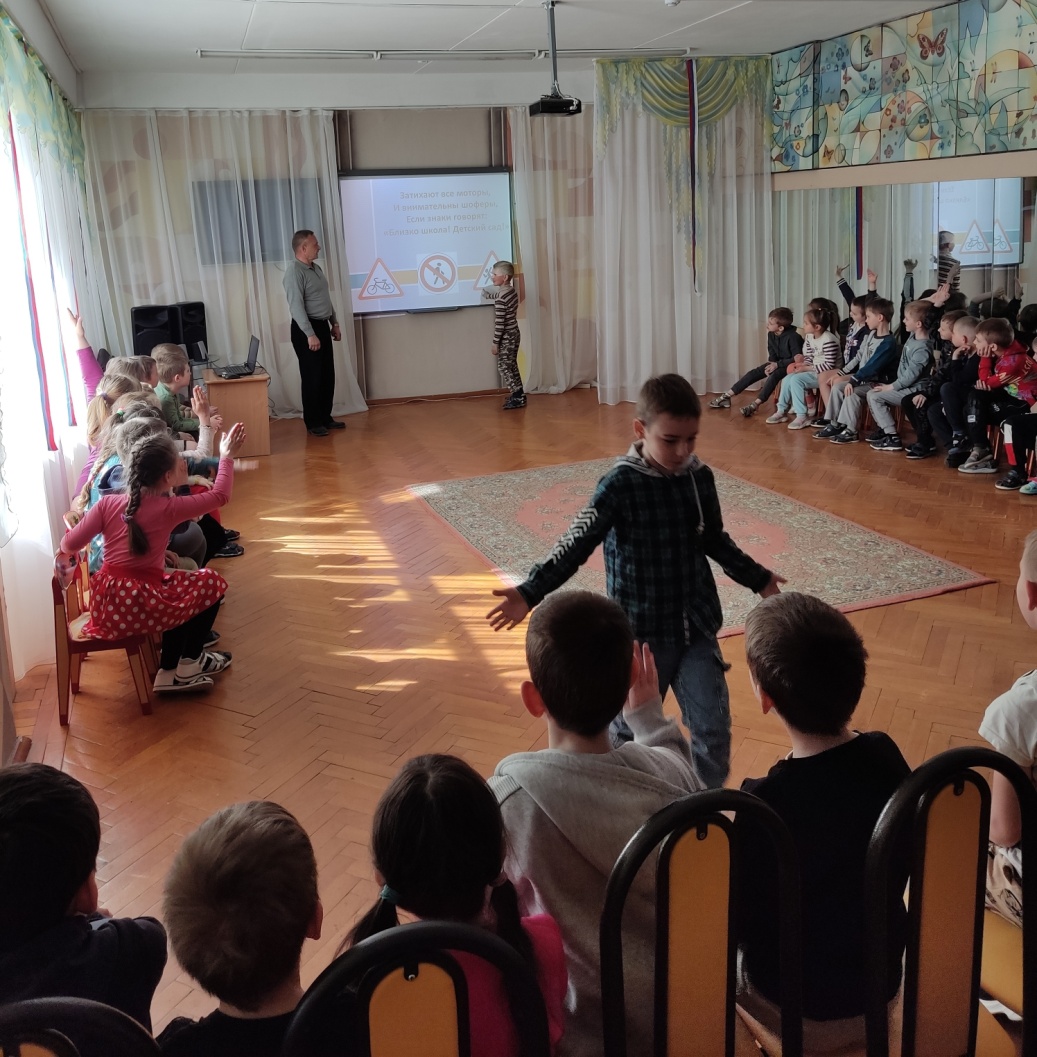 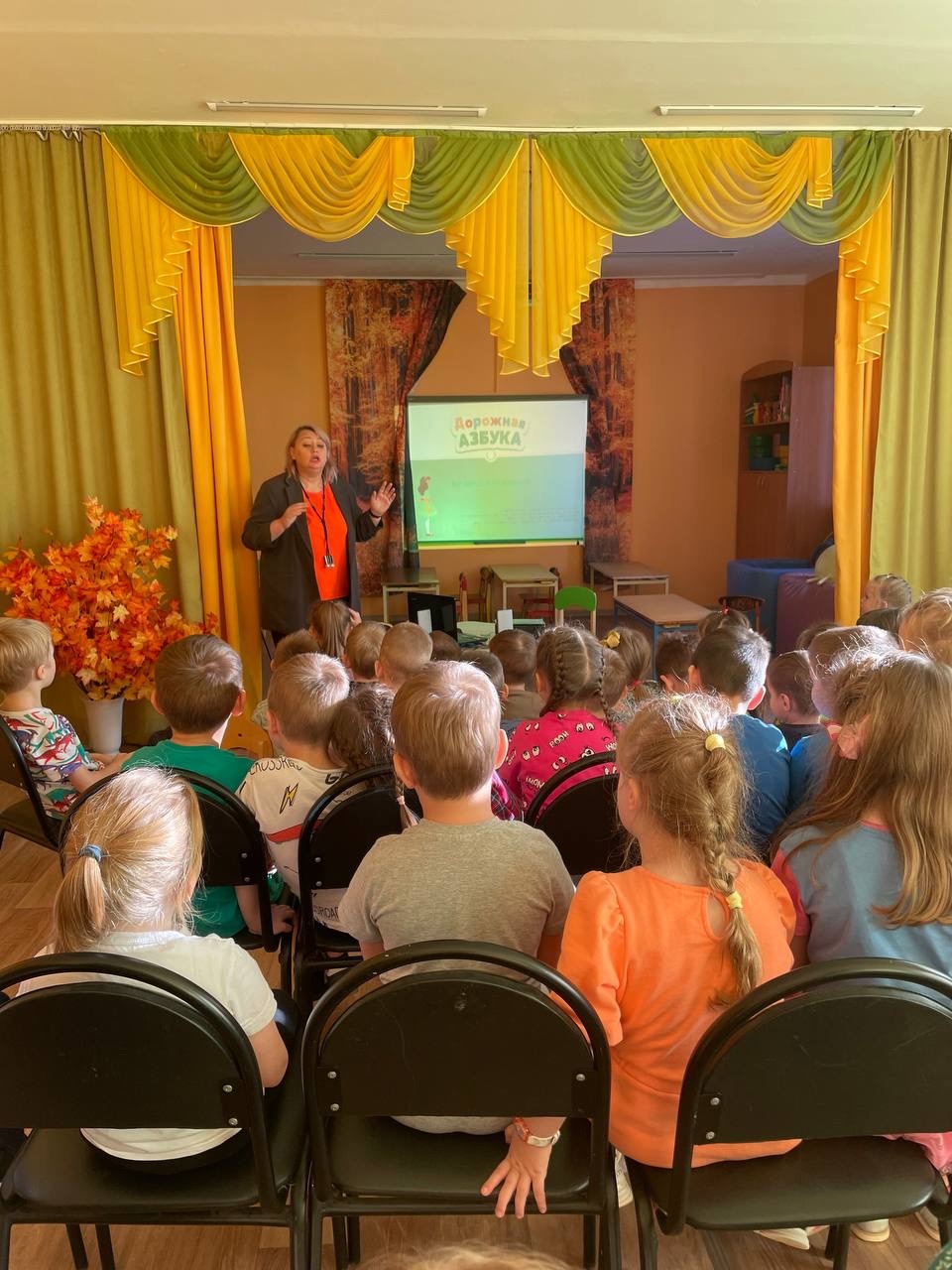 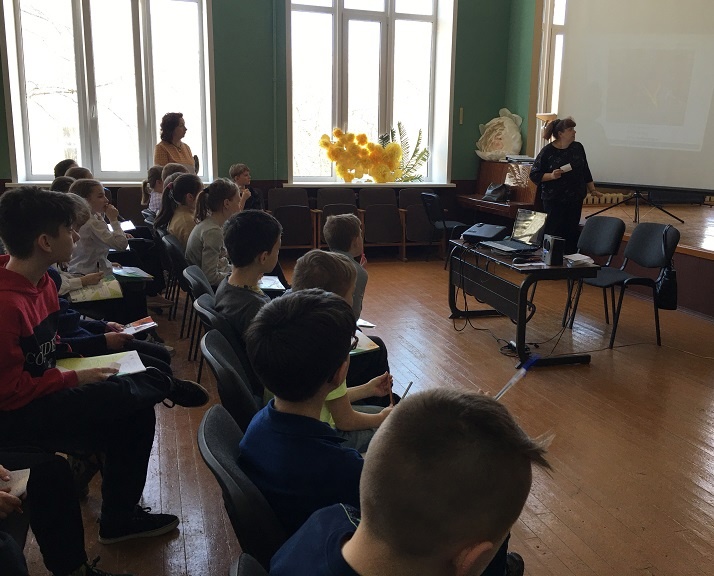 «ДОРОЖНЫЙ БУКВАРЬ»
Формирование обязательного минимума знаний и умений, который обеспечит развитие новых социальных ролей младшего школьника как участника дорожного движения, культуры поведения на дорогах и улицах. В дальнейшем дети смогут осознанно вести себя в условиях дорожного движения, что приведет к уменьшению числа дорожно-транспортных происшествий, участниками которых становятся младшие школьники.
6 занятий проводятся учителями МБОУ;1 занятие проводятся педагогами Автогородка;
Мониторинг уровня знаний
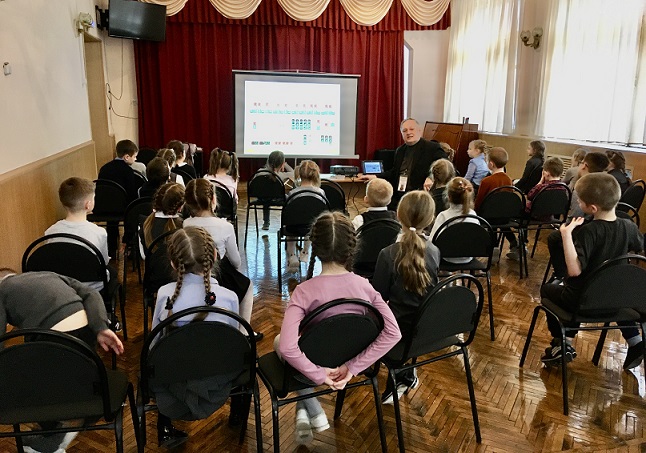 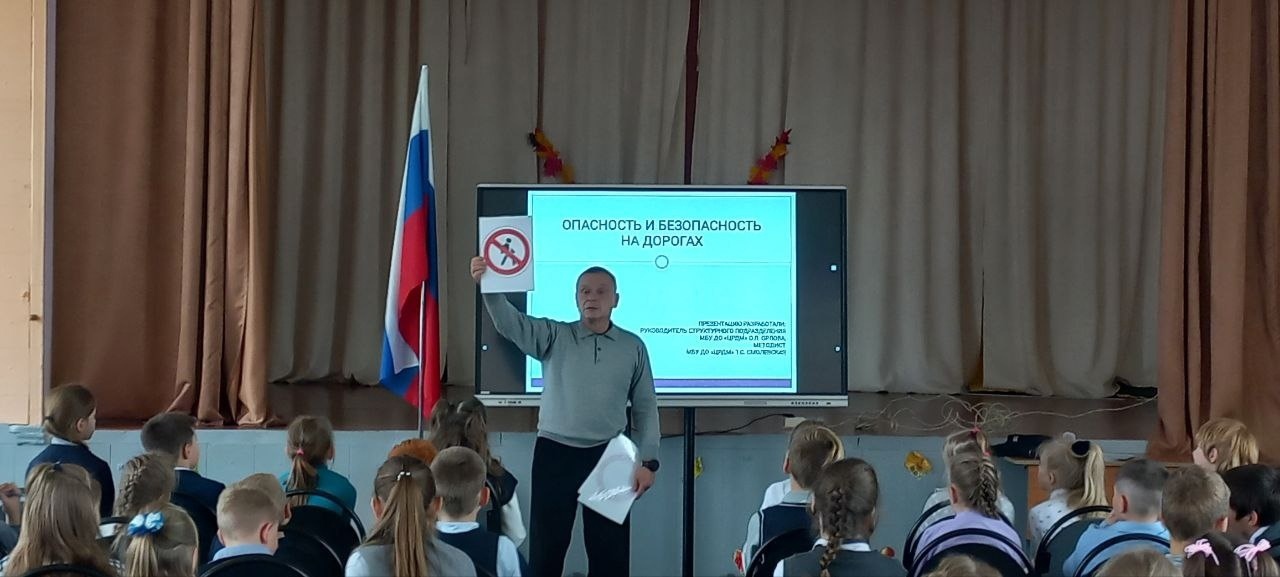 Повышение эффективности деятельности по воспитанию законопослушных участников дорожного движения, подготовка юных инспекторов движения к агитационной, пропагандистской, информационной деятельности по безопасности дорожного движения.
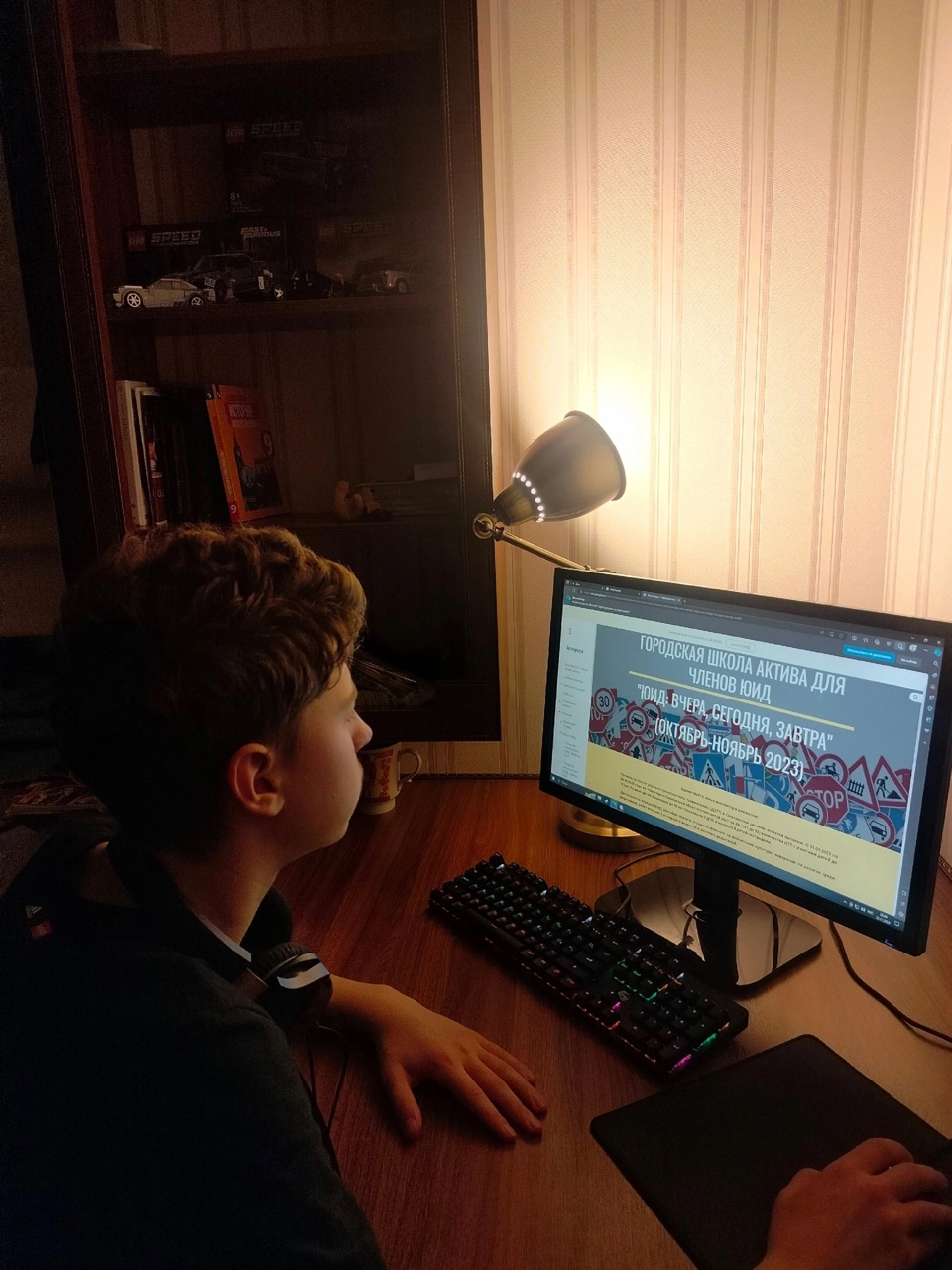 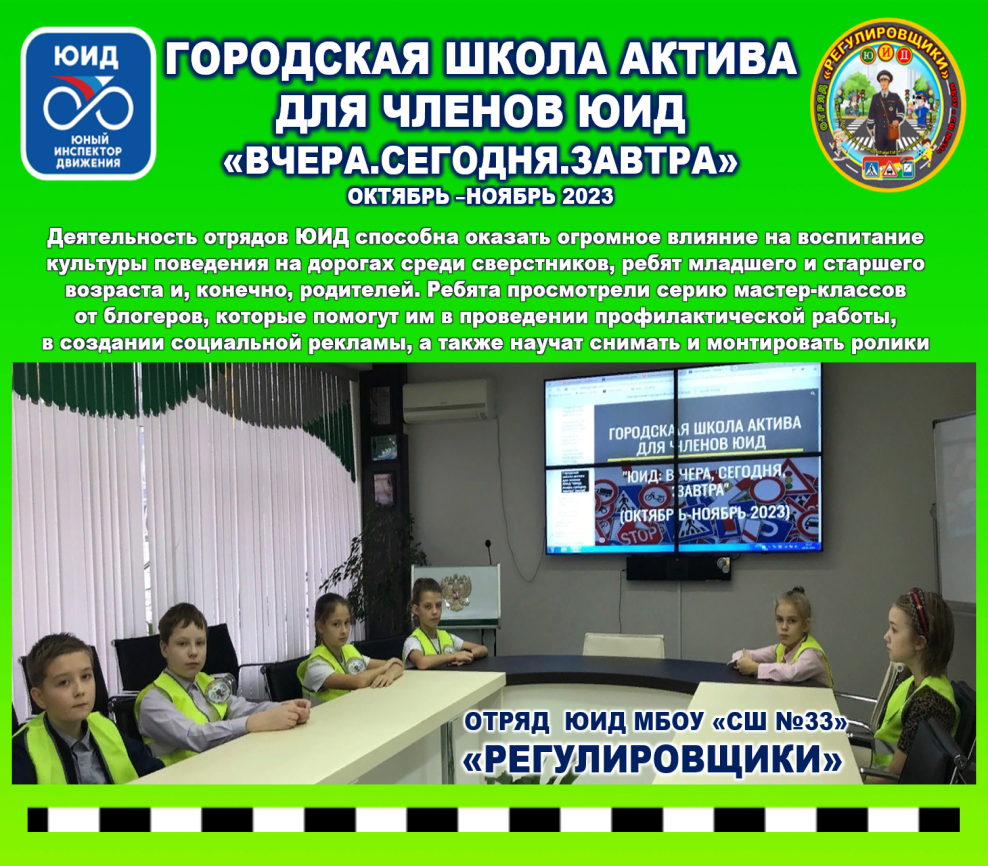 «ШКОЛА АКТИВА ЮИД»
«ДОРОЖНЫЙ ЛИКБЕЗ»
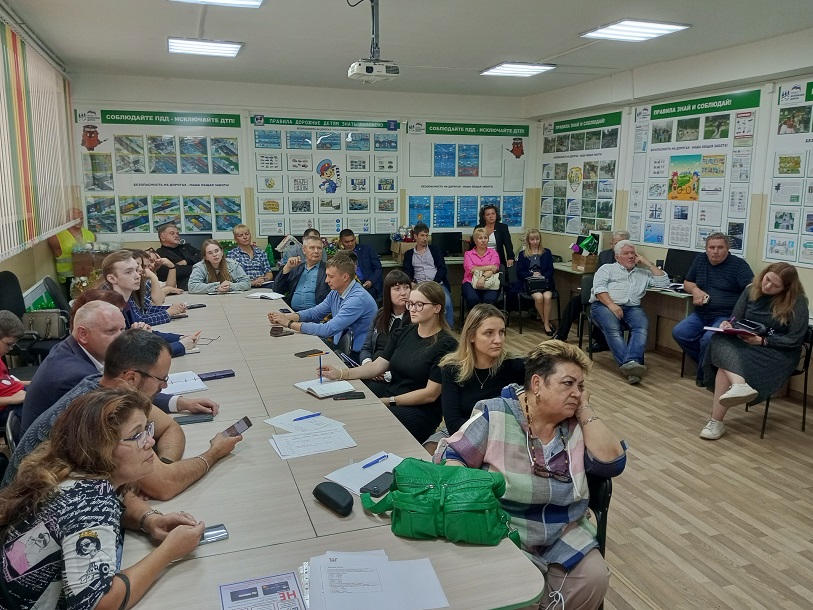 Мероприятия по профилактике детского дорожно-транспортного травматизма и основам безопасного поведения на дорогах для педагогов и родителей:
-круглые столы;
-семинары;
-родительские собрания;
-выступления на радио и ТВ;
-лекции в СОИРО
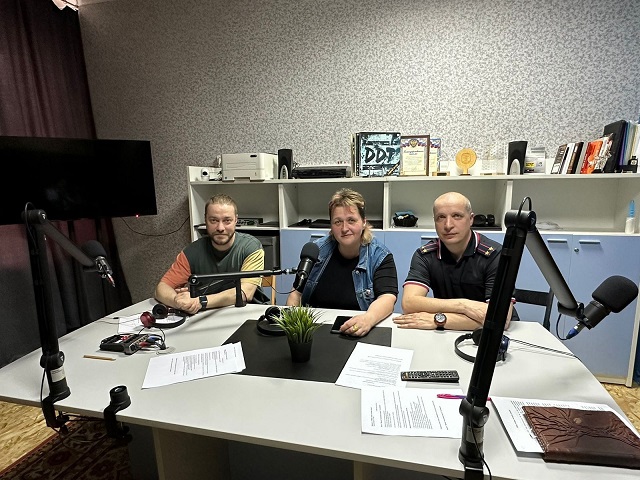 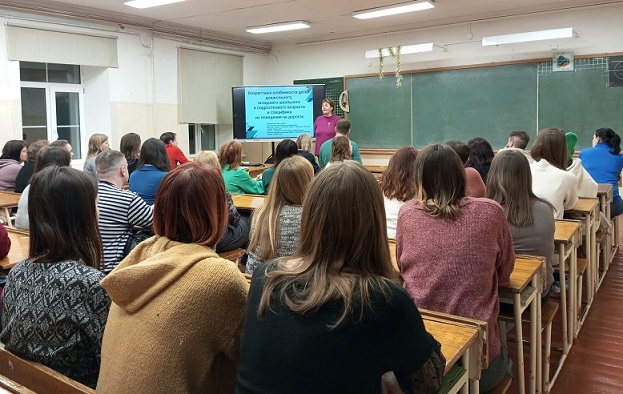 СТУПЕНИ РОСТА ЮИДОВЦА
УЧАСТНИК
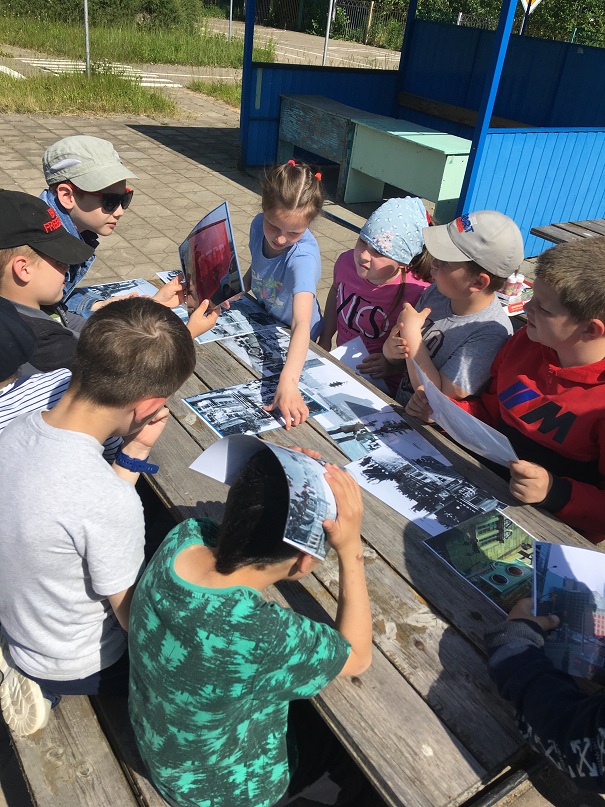 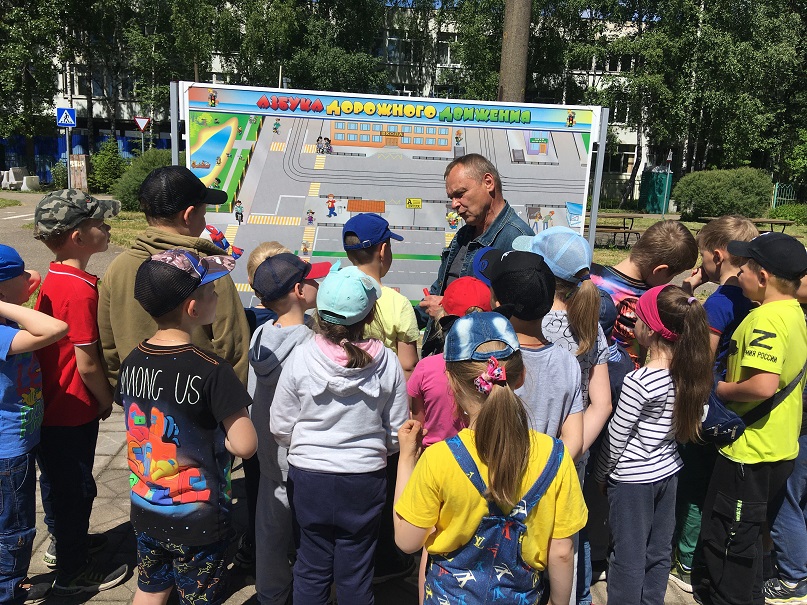 «ДАВАЙ ИГРАТЬ!»
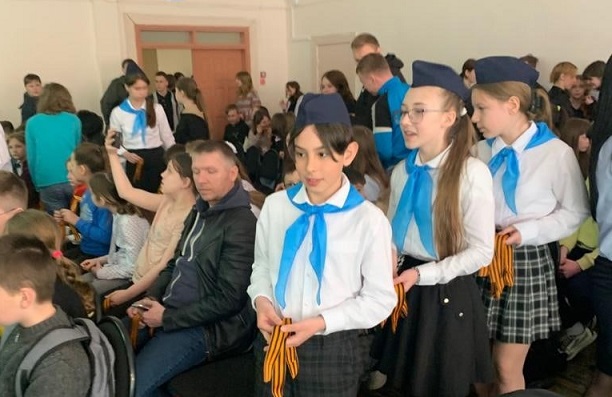 ПОМОЩНИК
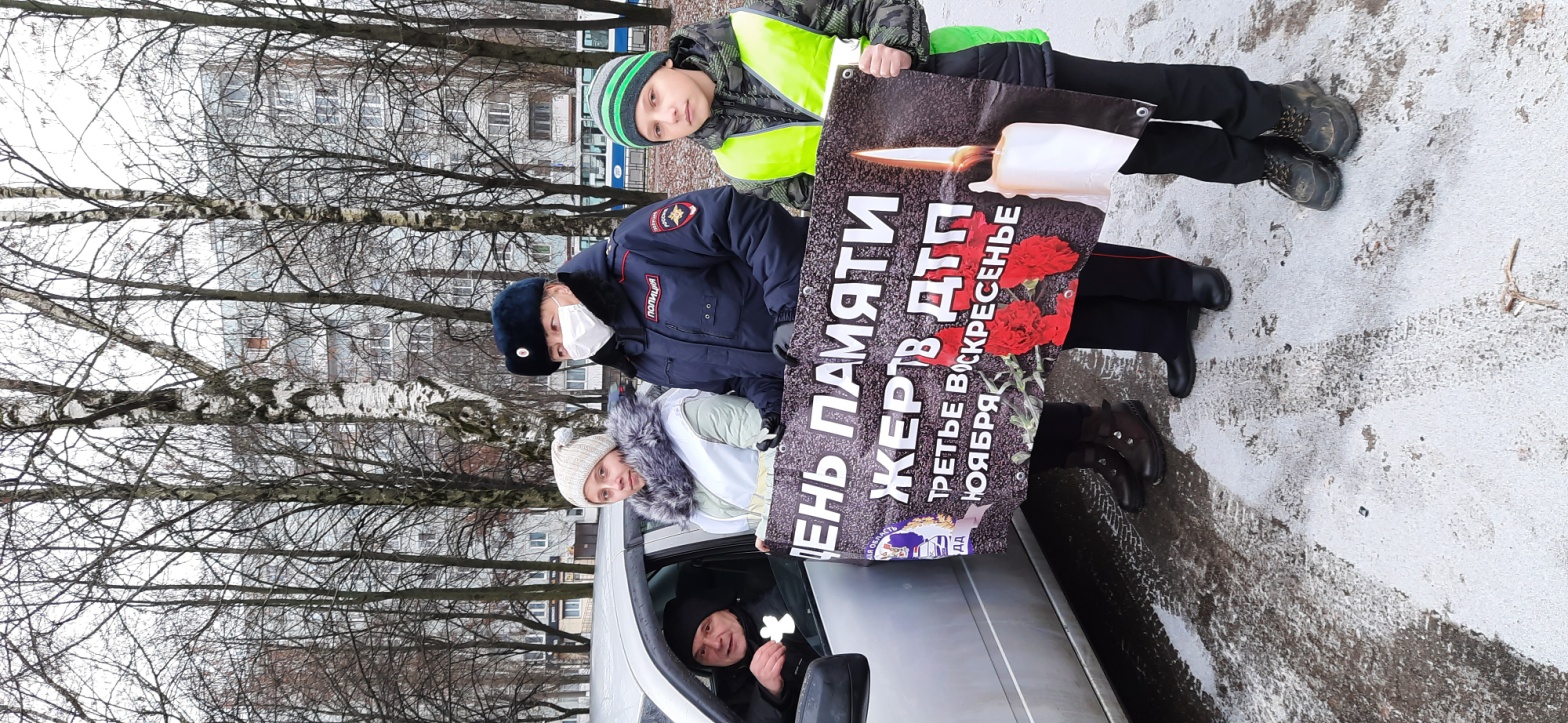 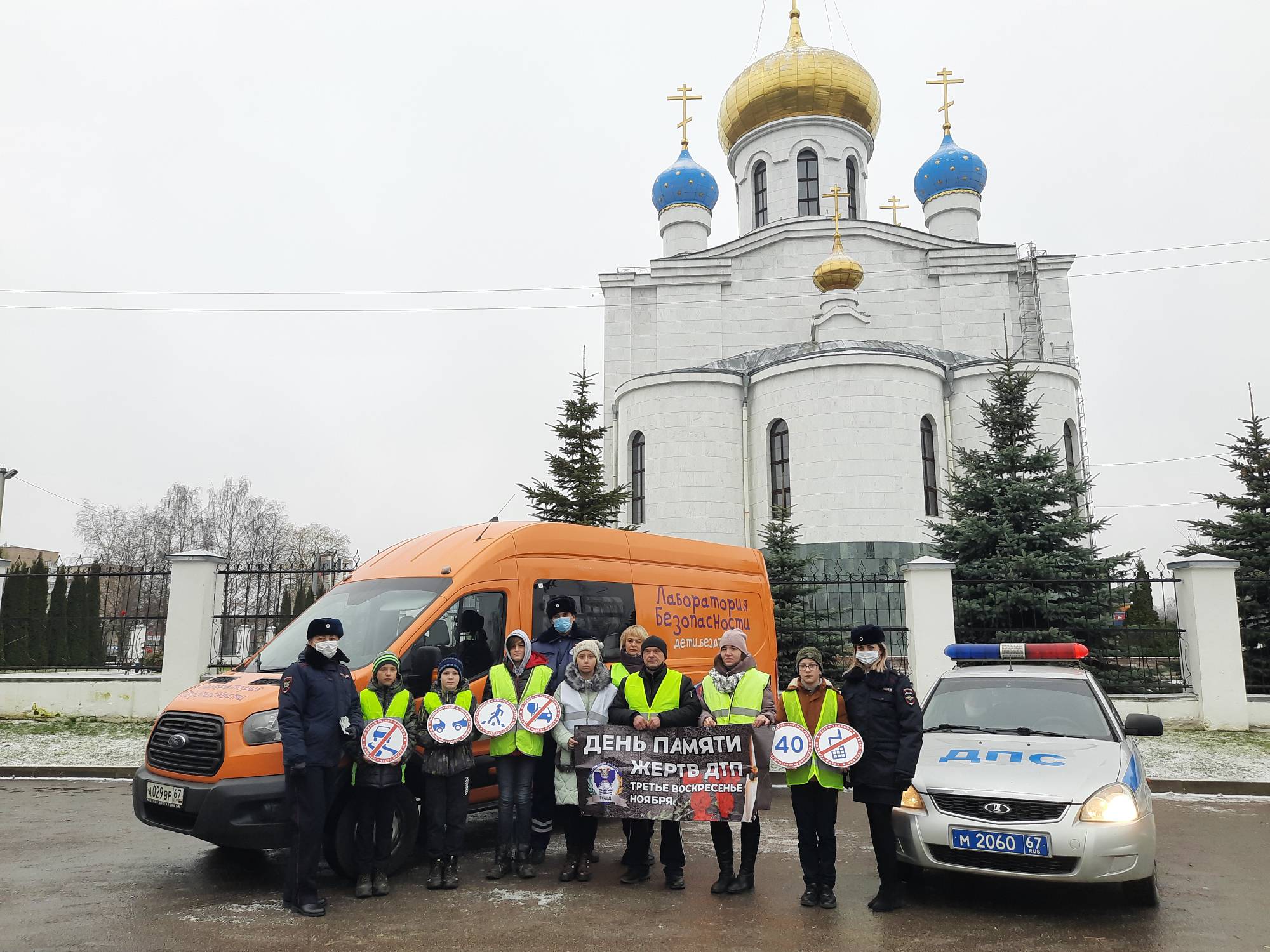 «ДЕЛАЙ С НАМИ!»
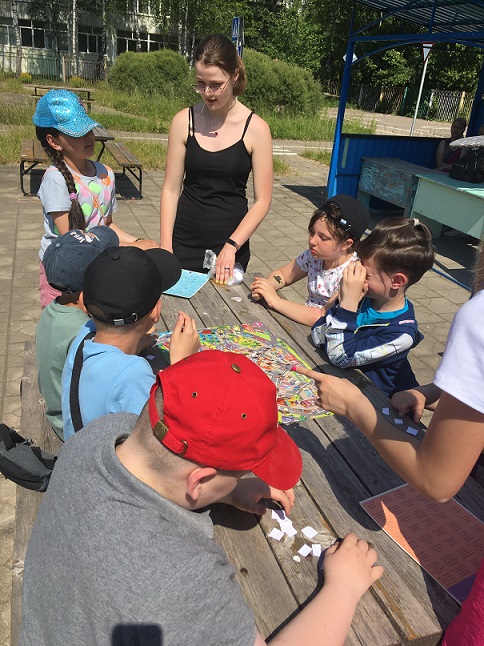 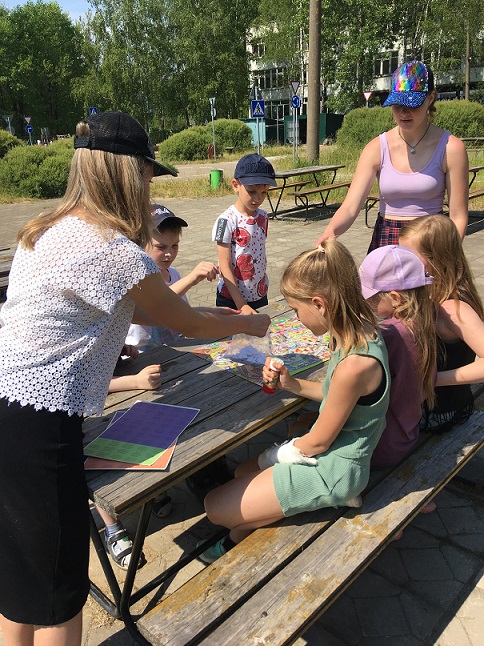 ПАРТНЕР
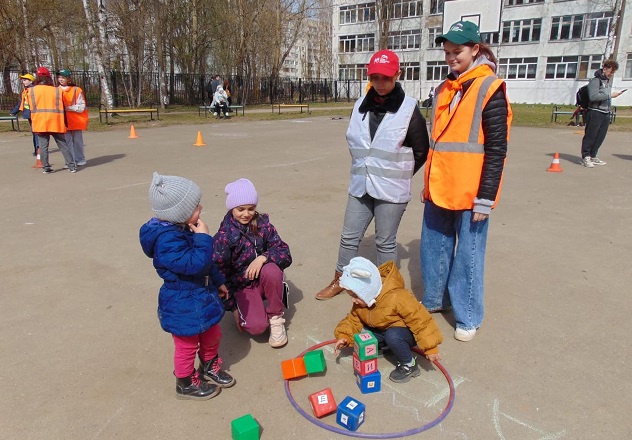 «ДЕЛАЙ, КАК МЫ!»
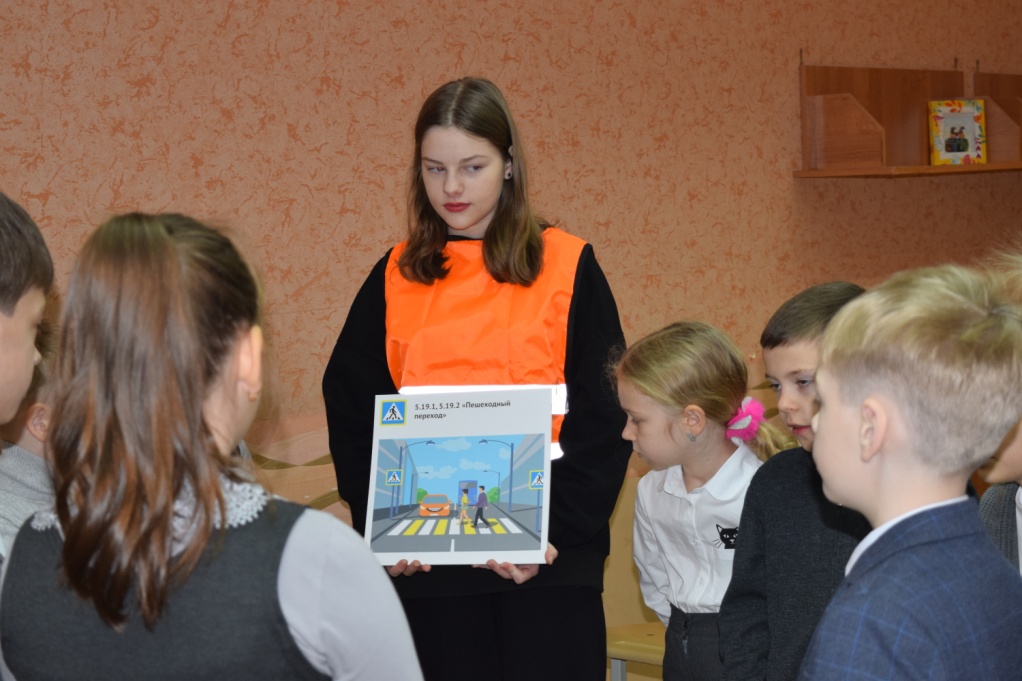 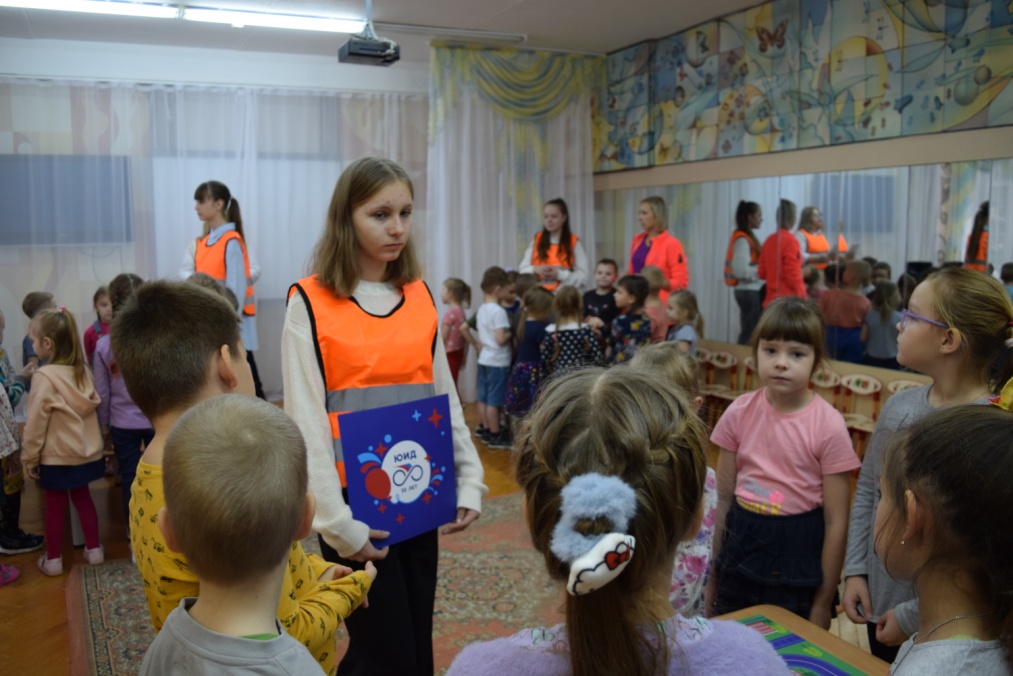 ОРГАНИЗАТОР
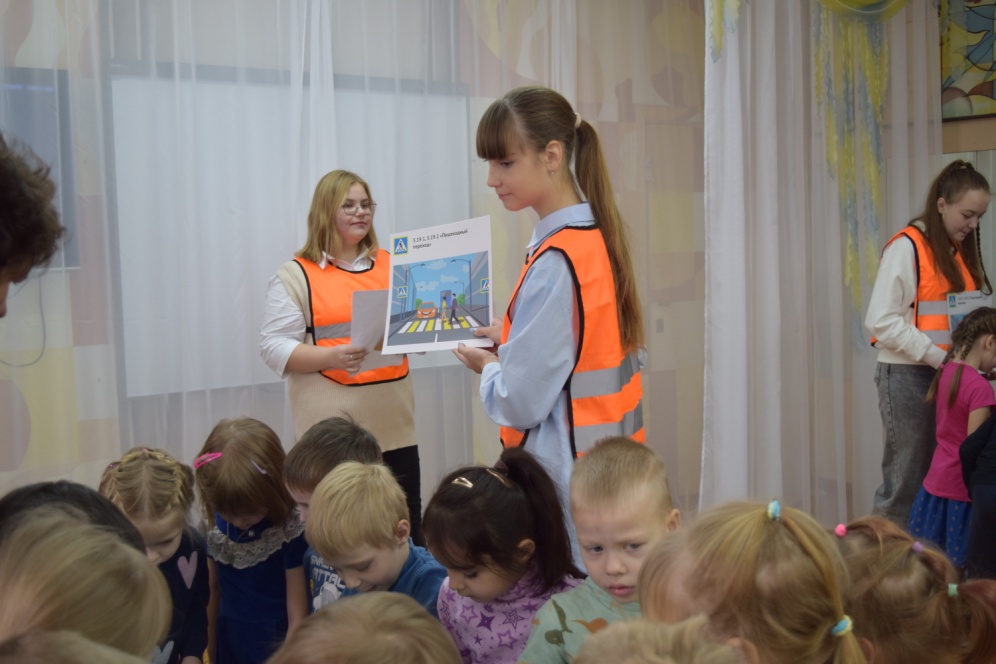 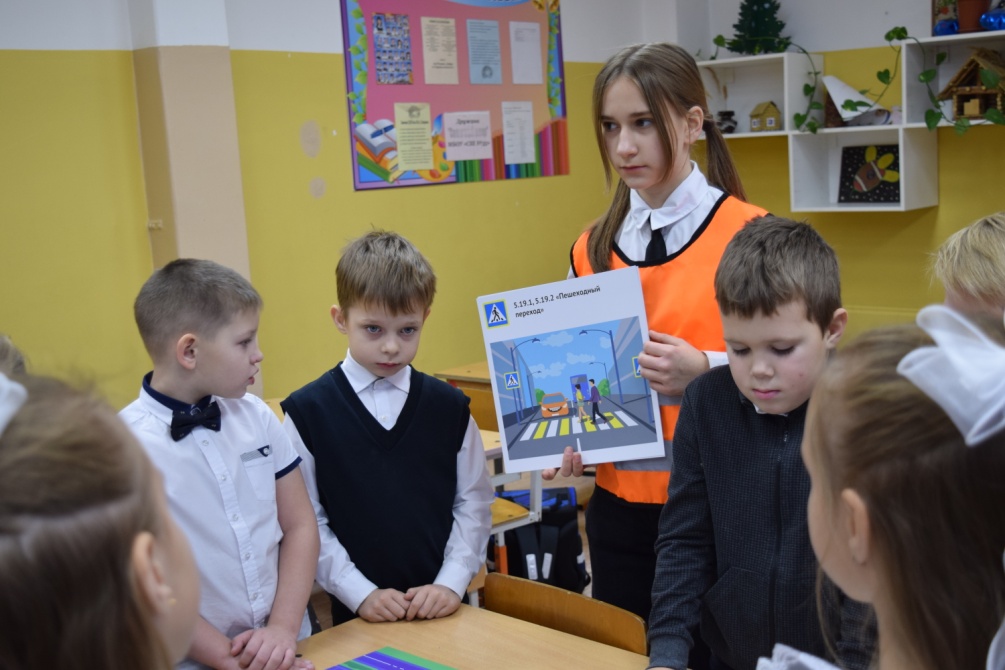 «ДЕЛАЙ ЛУЧШЕ НАС!»
ПРЕЕМСТВЕННОСТЬ ПОКОЛЕНИЙ ЮИД
ЮНЫЙ ИНСПЕКТОР ДВИЖЕНИЯ
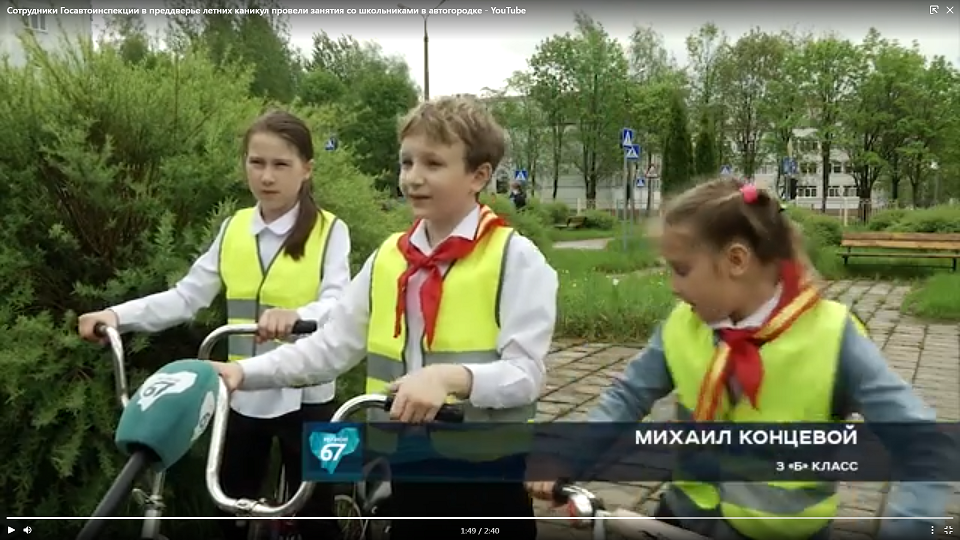 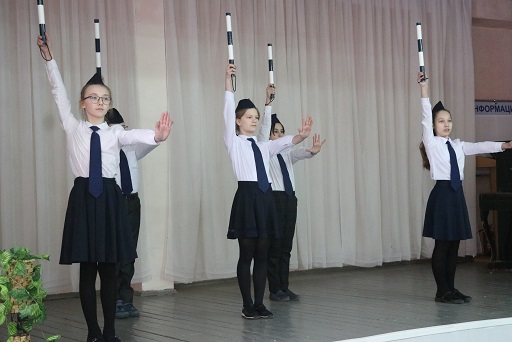 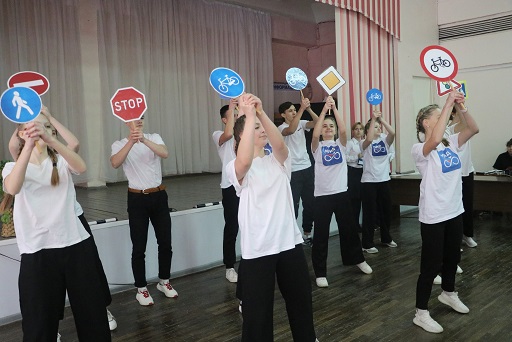 ЛИДЕР ЮИД
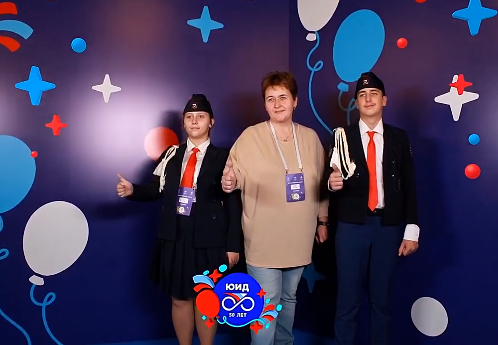 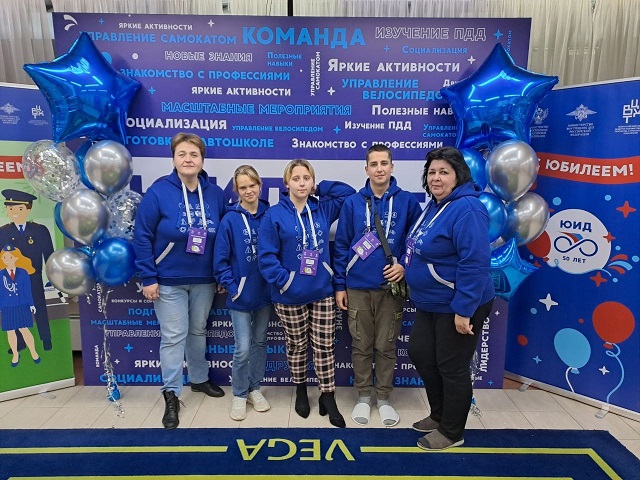 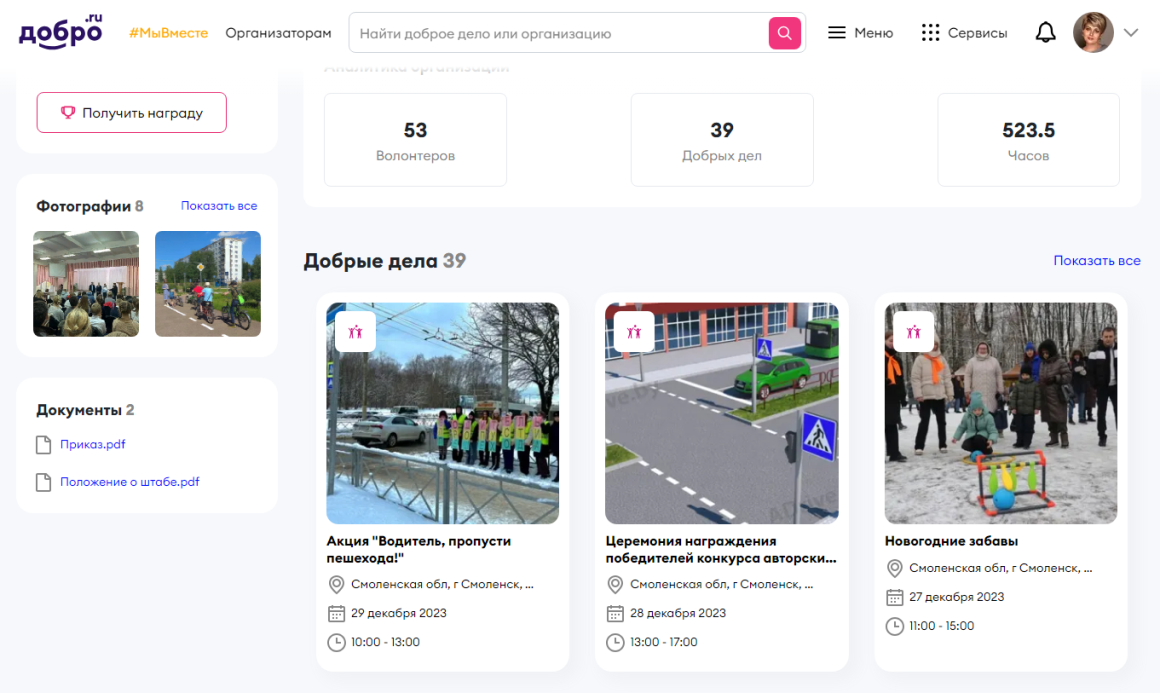 ВОЛОНТЕР ЮИД
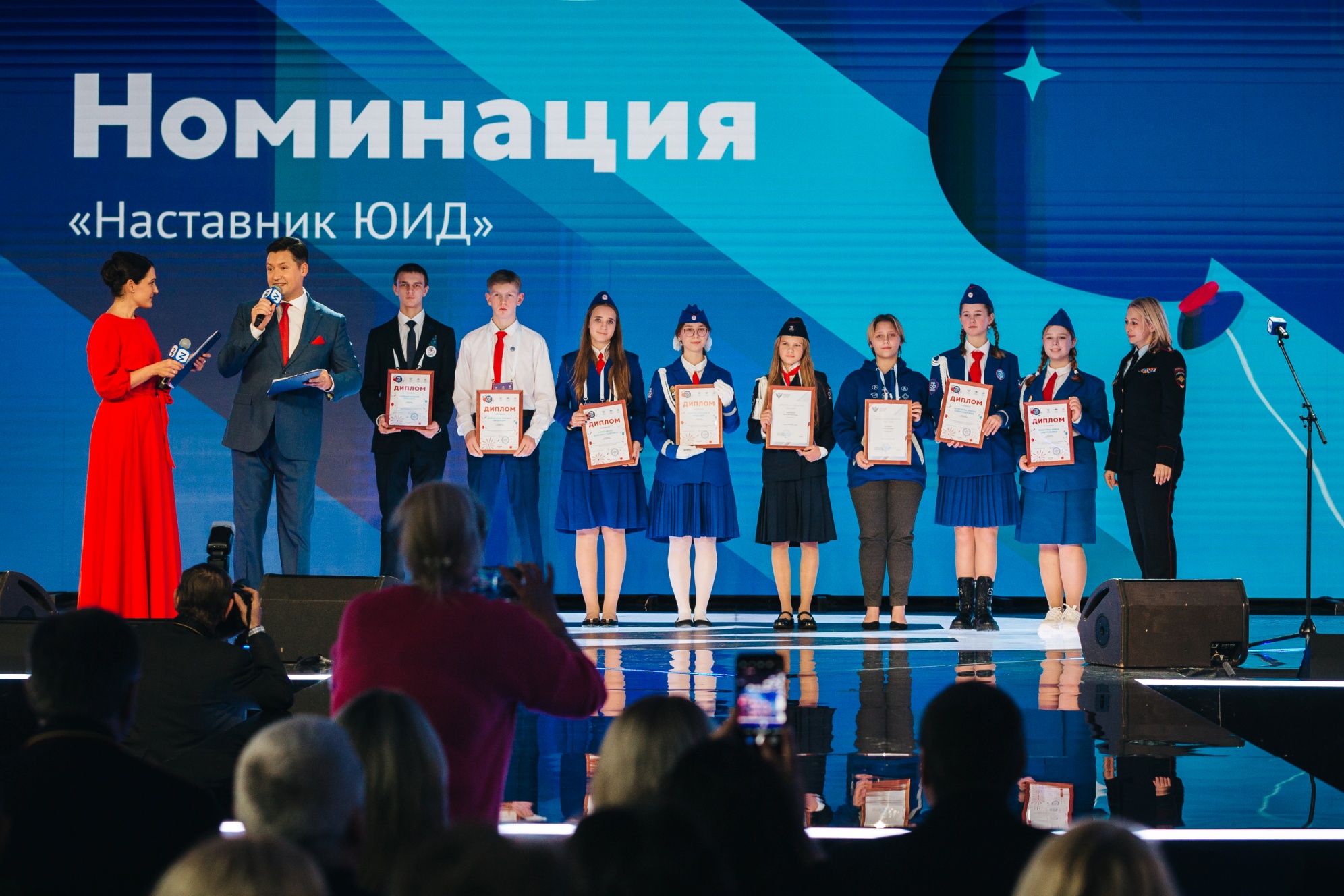 НАСТАВНИК ЮИД
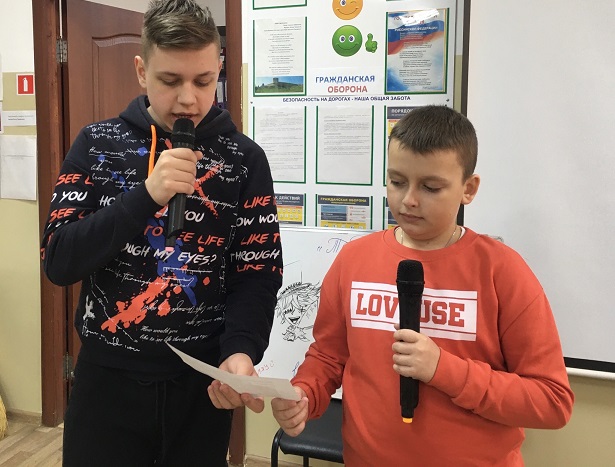 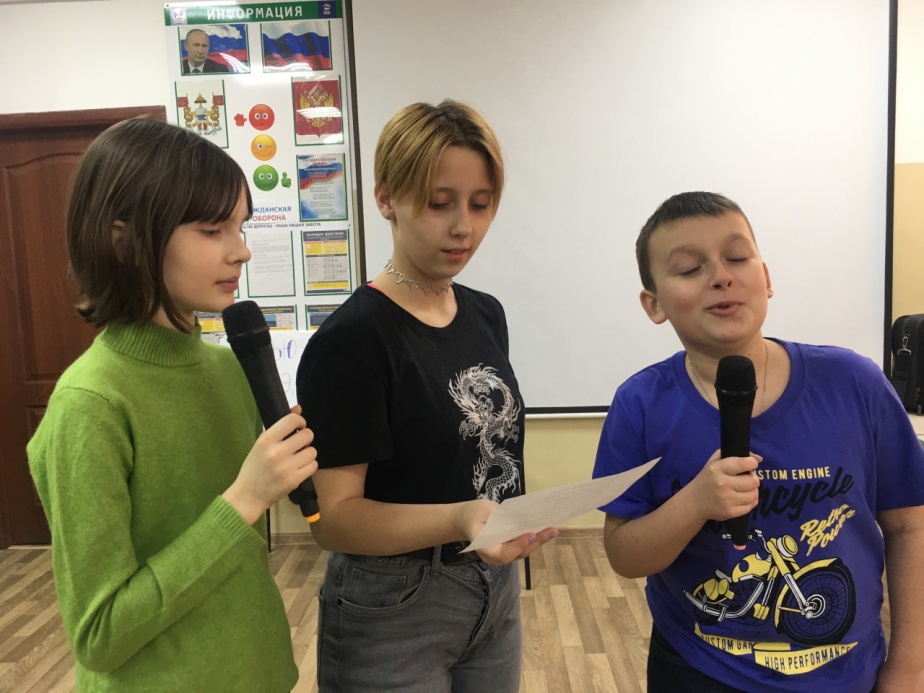 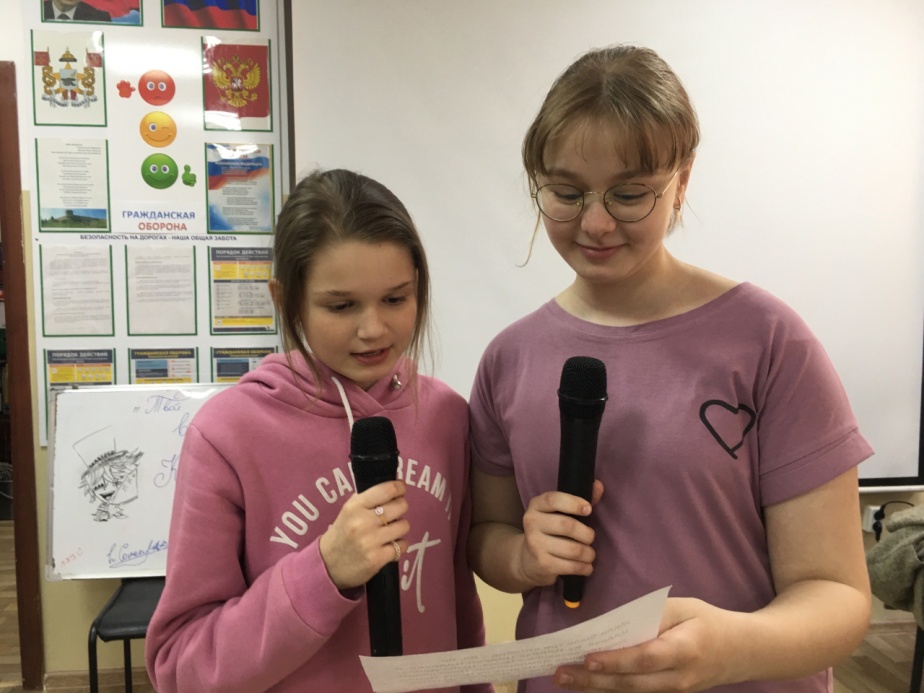 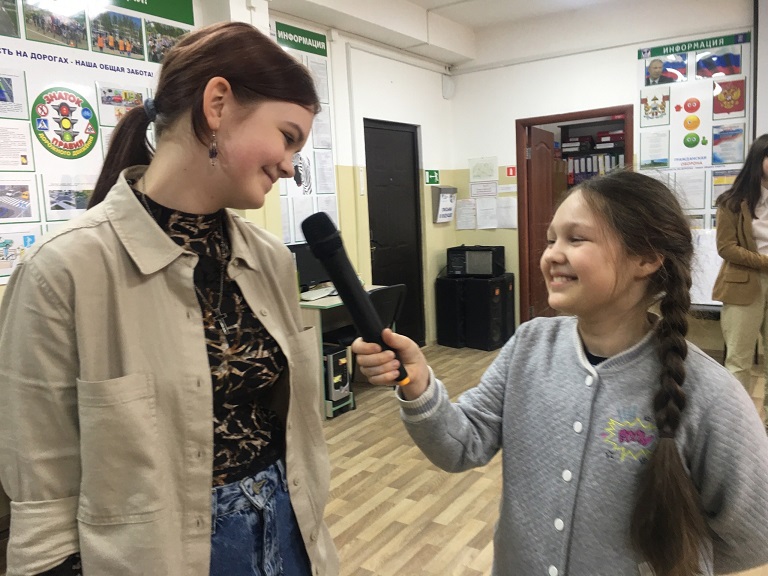 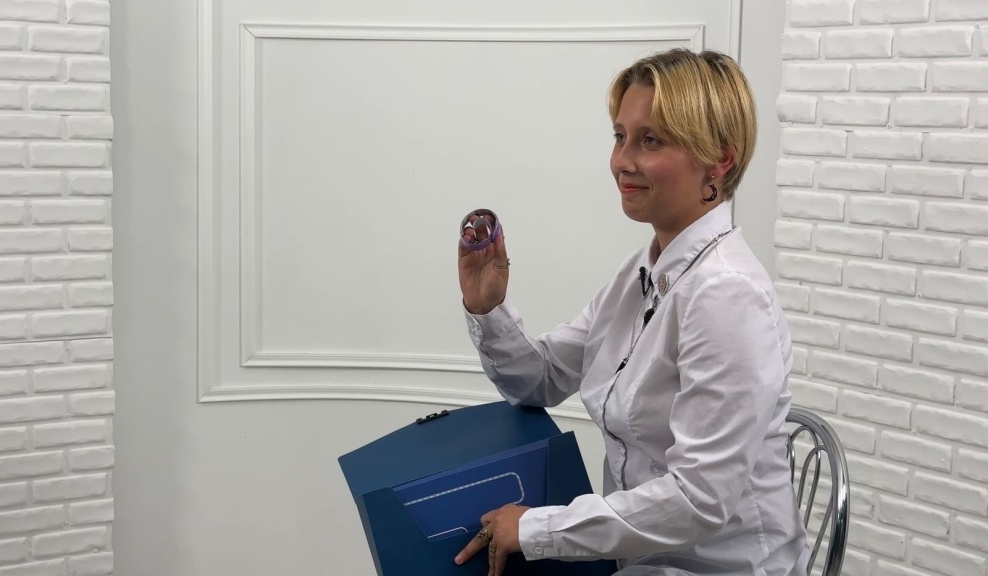 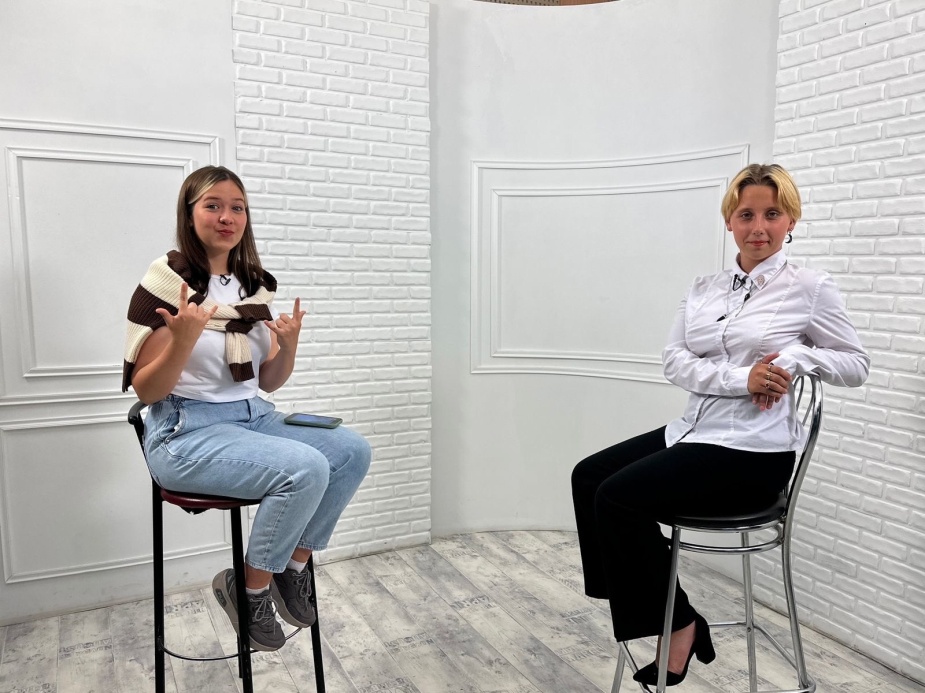 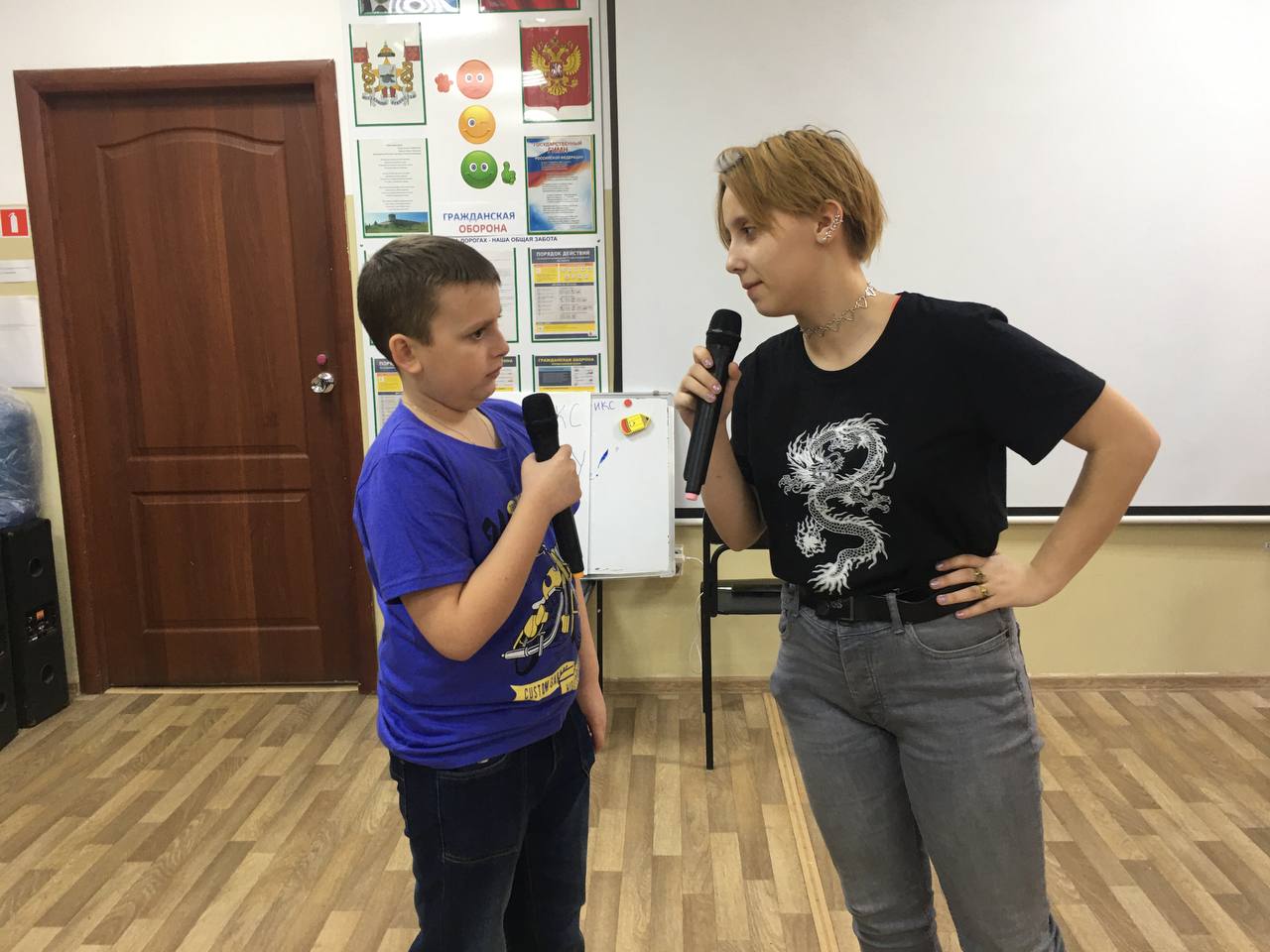 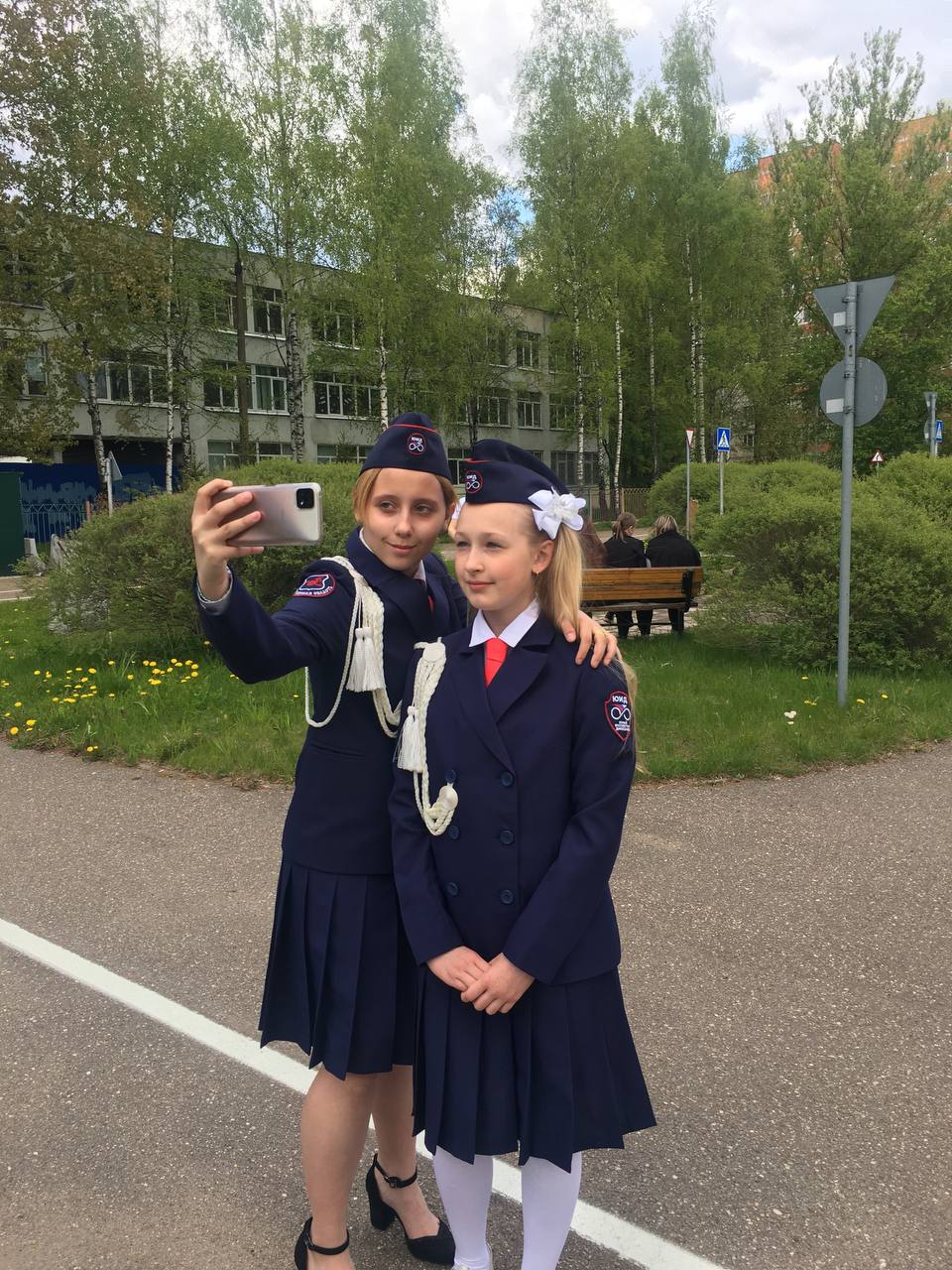 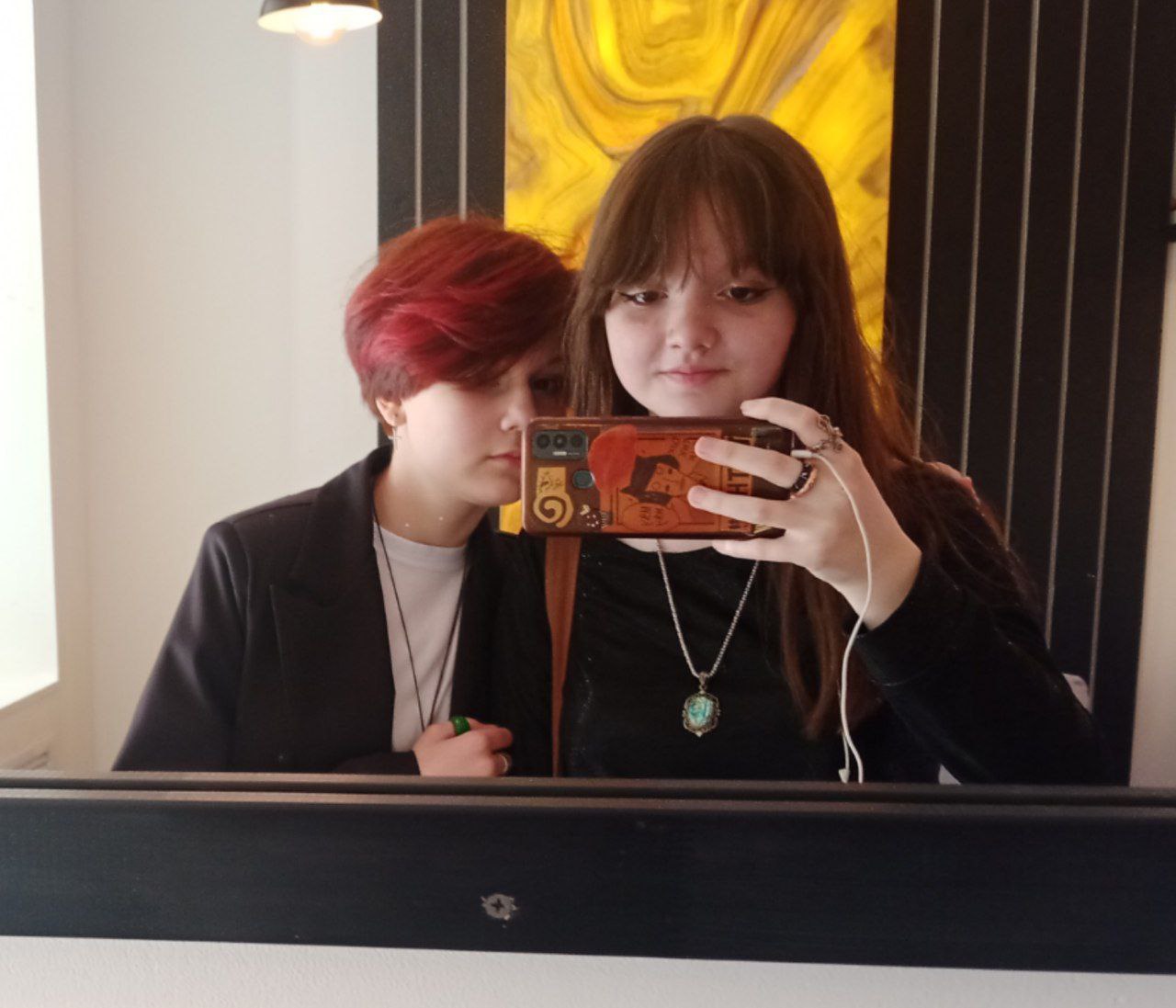 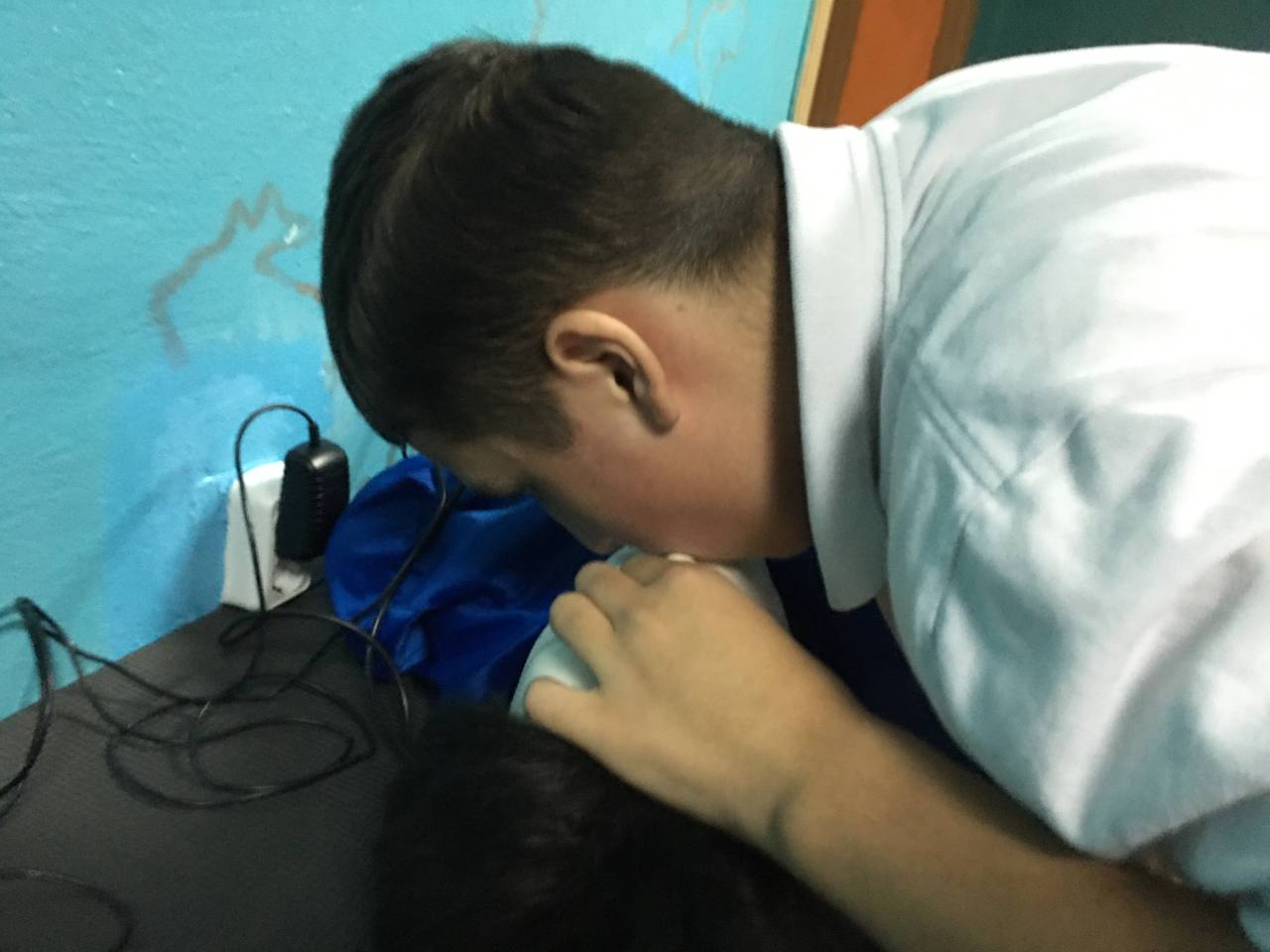 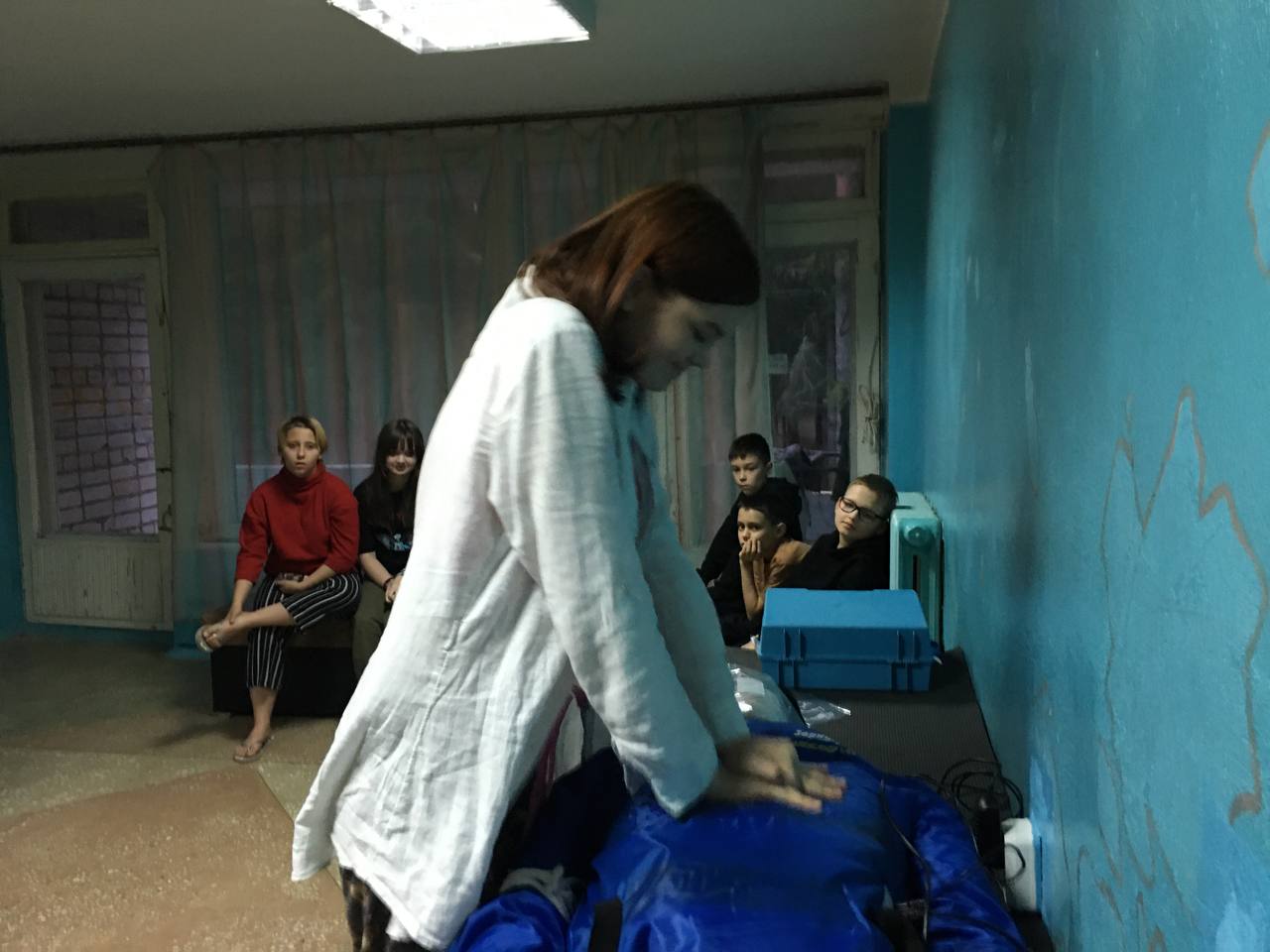 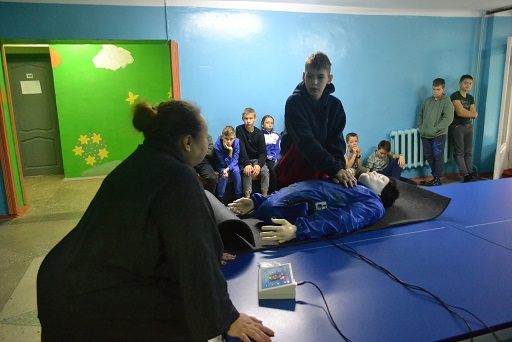 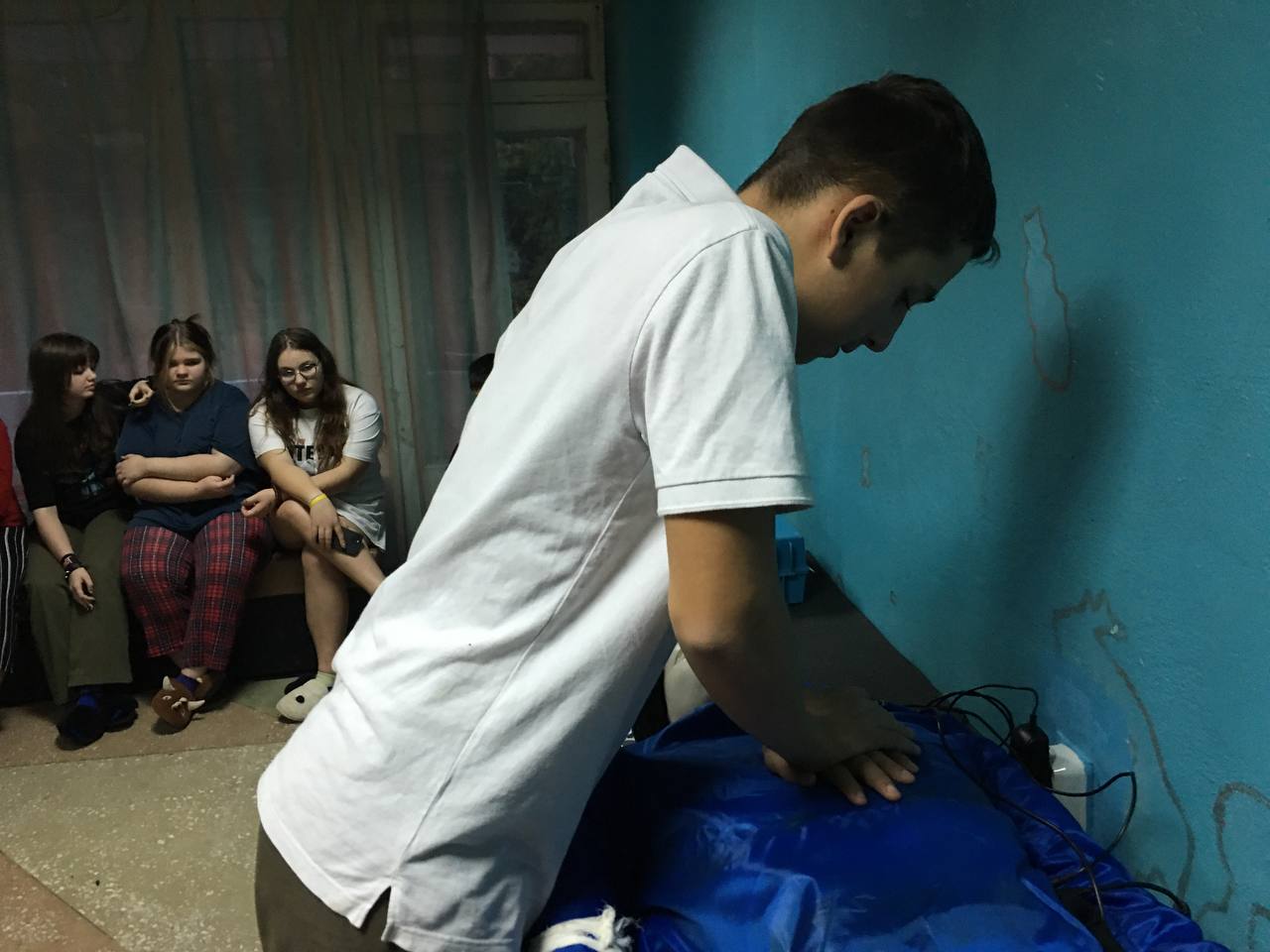 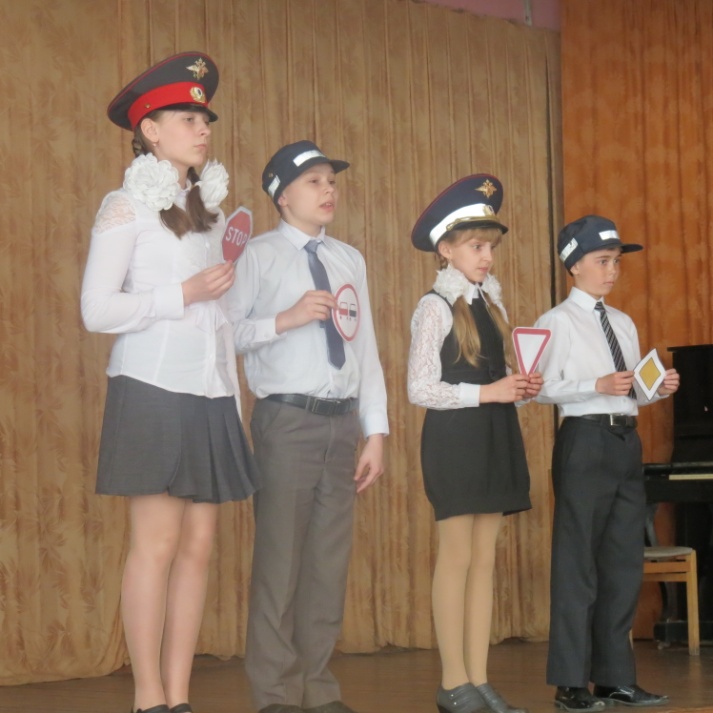 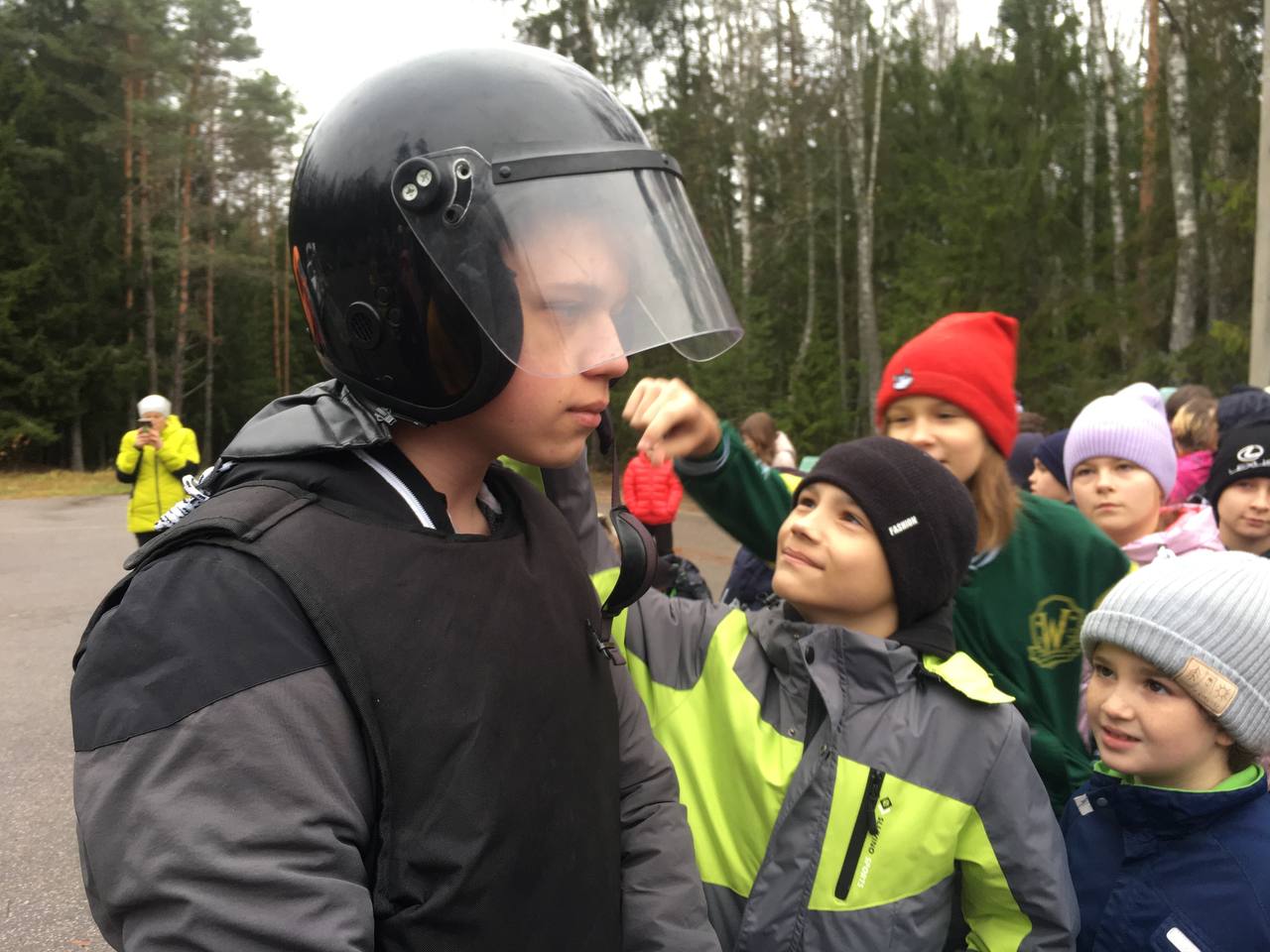 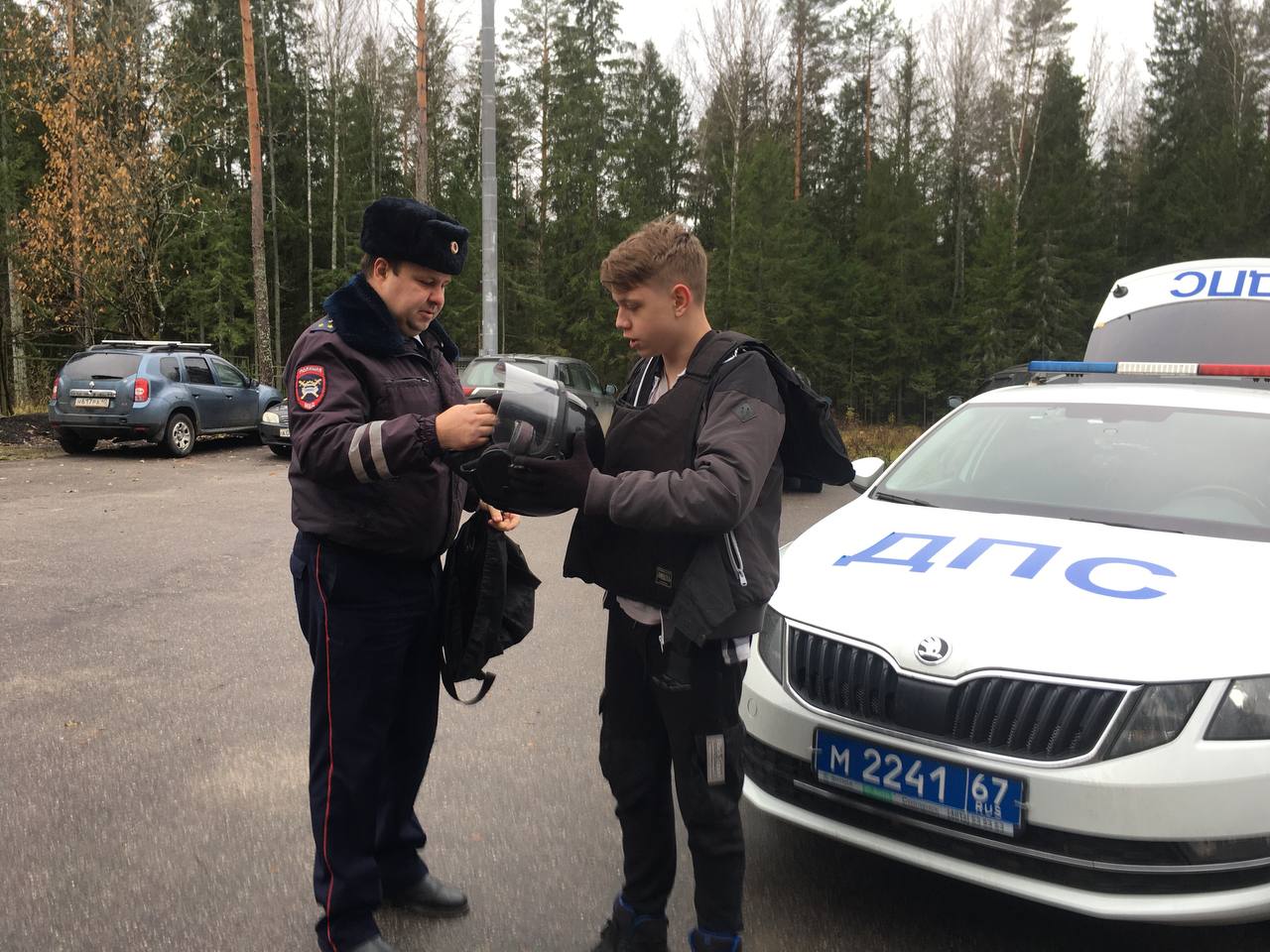 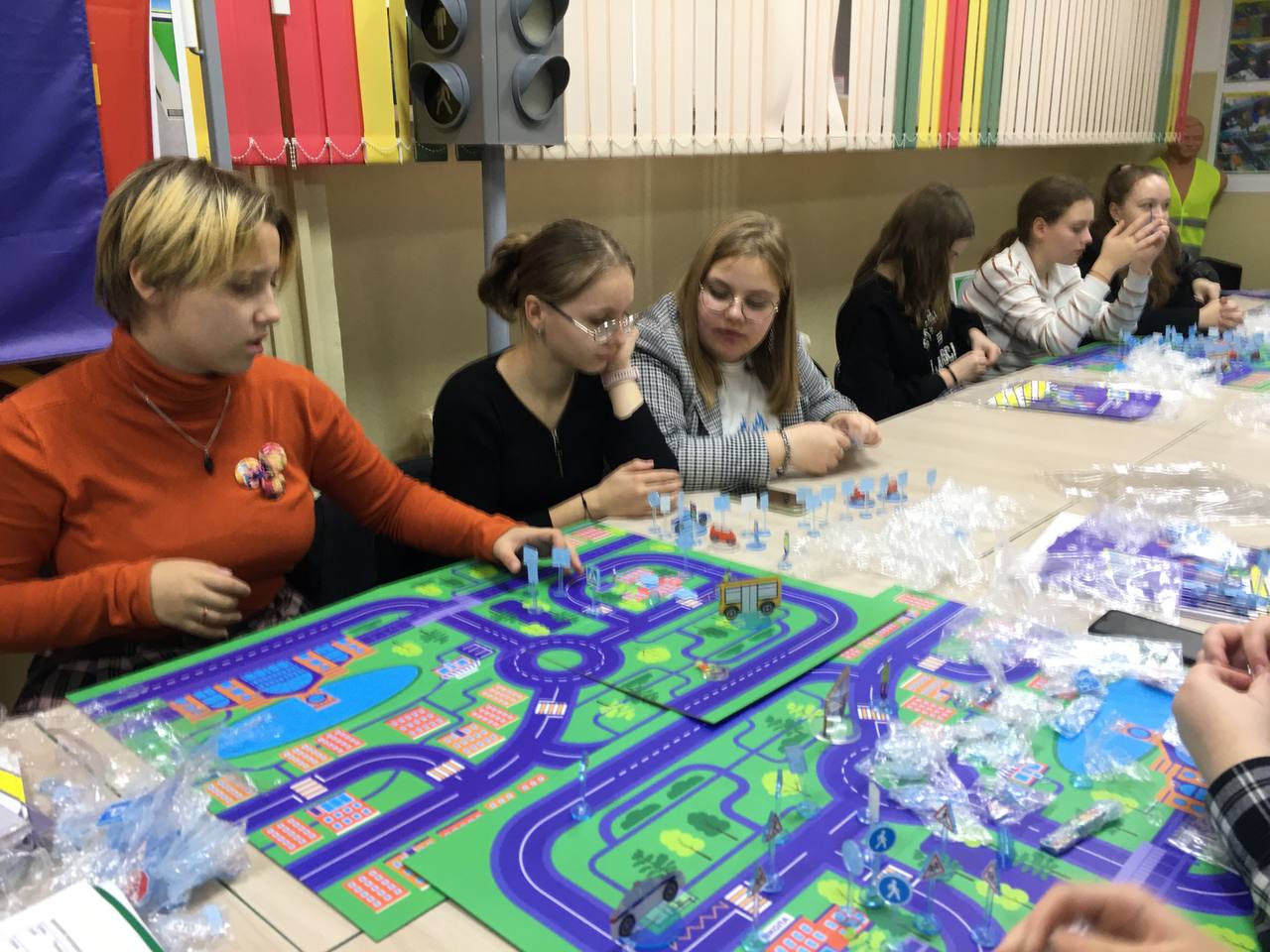 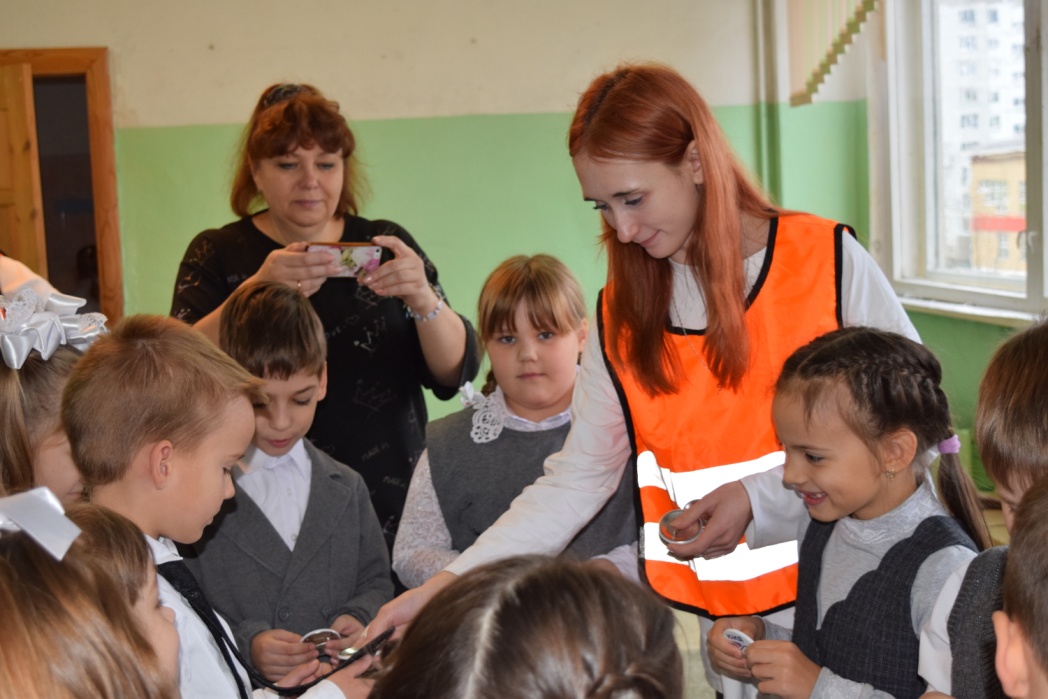 Основные направления развития Автогородка согласуются с федеральными проектами, реализуемыми в рамках национального проекта «Образование», направленного на достижение национальной цели Российской Федерации, определенной Президентом РФ: обеспечение возможности самореализации и развитие талантов
«Успех каждого ребенка» (выявление, поддержка и развитие способностей и талантов детей и молодежи; обеспечение равных возможностей детей и молодежи при вступлении в отряды ЮИД; стимулирование личностного роста и саморазвития, поддержание мотивации каждого участника отряда ЮИД на достижение успеха; ранняя профориентация обучающихся)
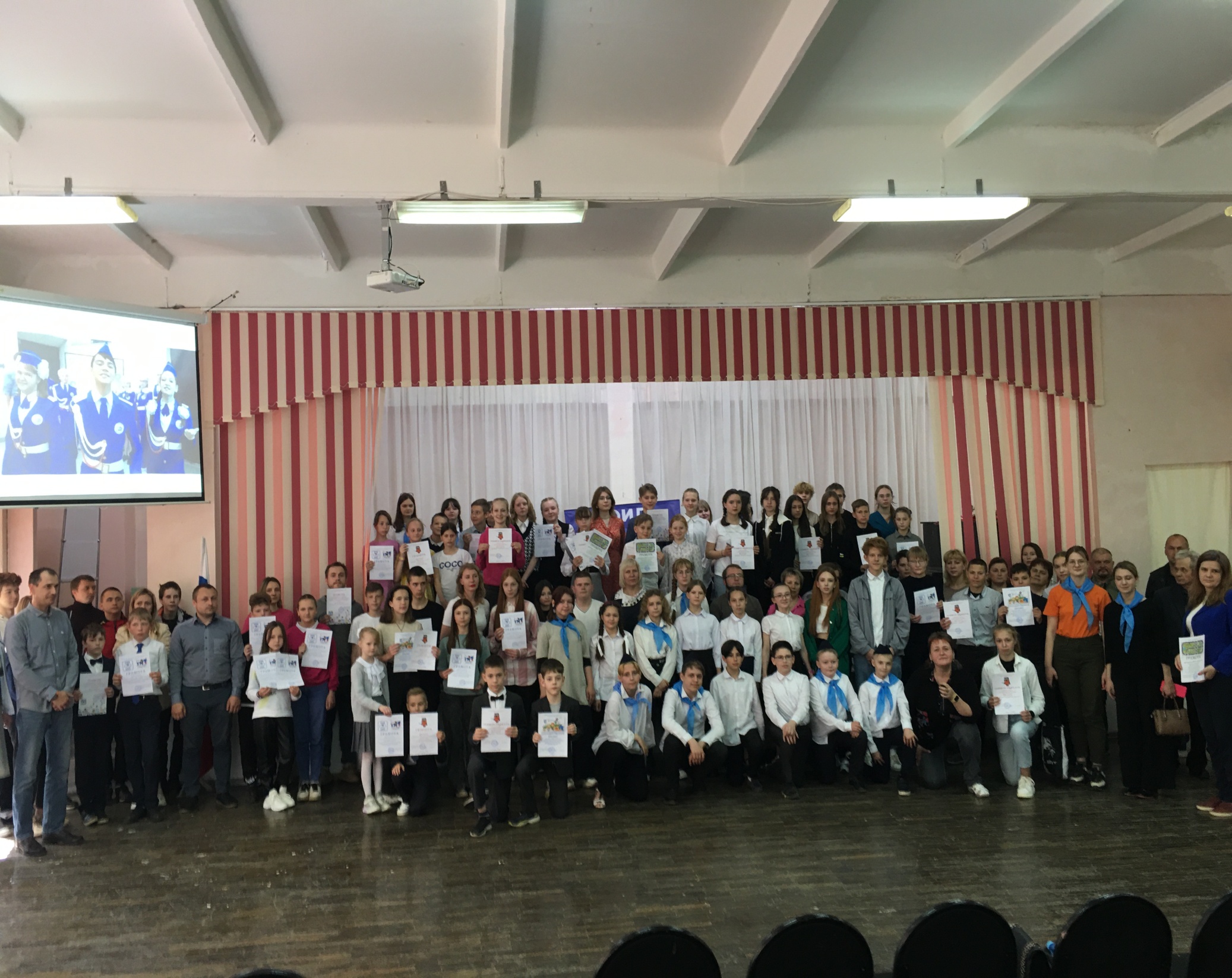 - «Цифровая образовательная среда» (Автогородок создает и внедряет в образовательные организации цифровую образовательную среду: работа с сайтом и социальными сетями; организация дистанционного обучения, круглых столов, конференций и т.п.)
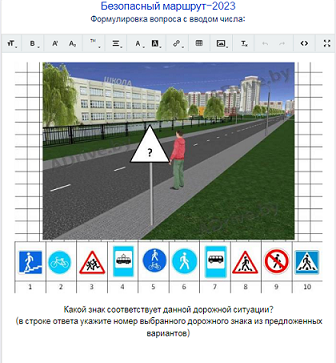 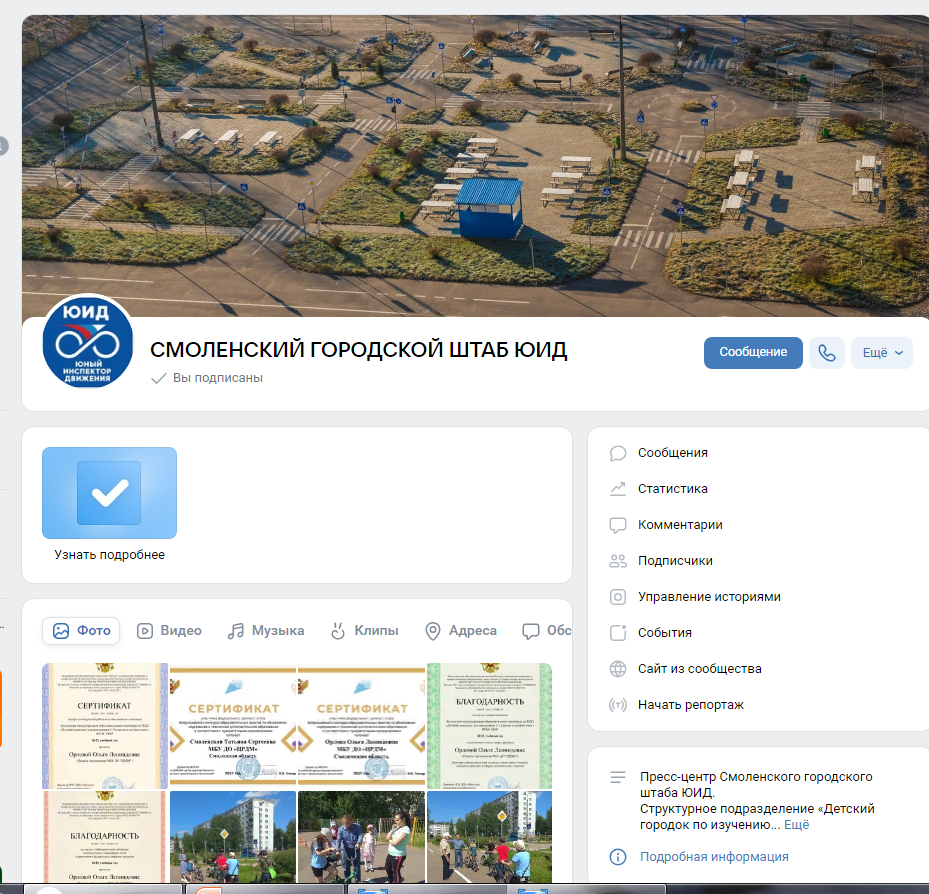 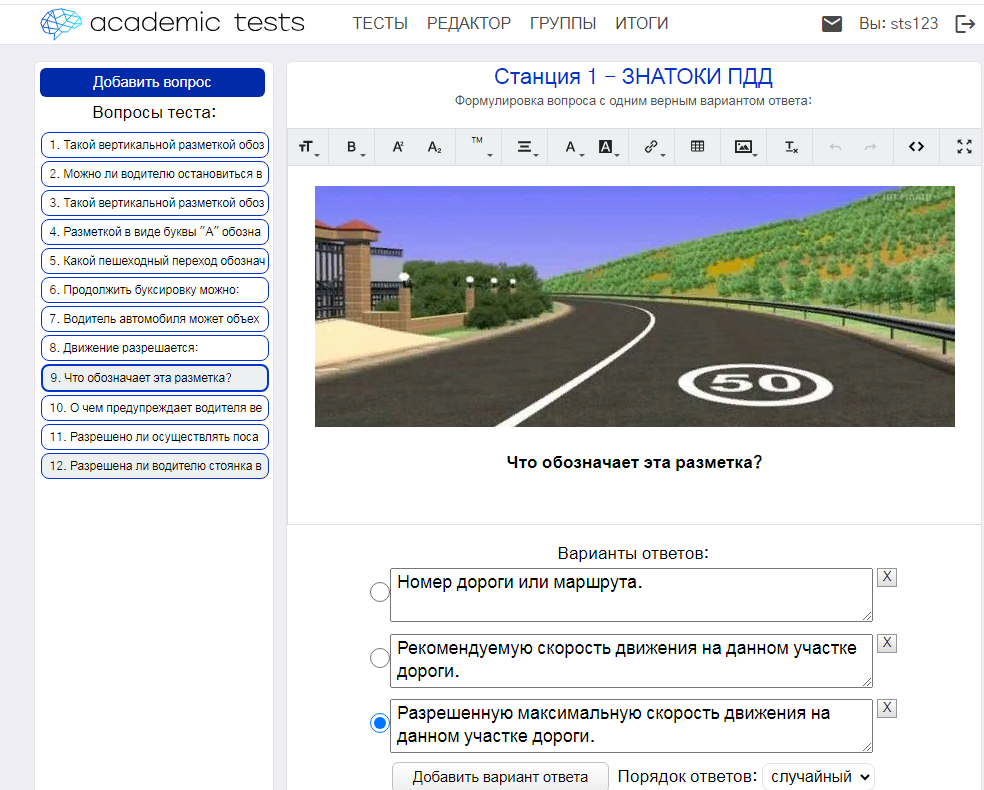 - «Социальная активность» (юные инспекторы движения на добровольных началах организуют акции памяти, обучение ребят младшего возраста, сверстников и даже взрослых; взаимодействуют с органами ГИБДД)
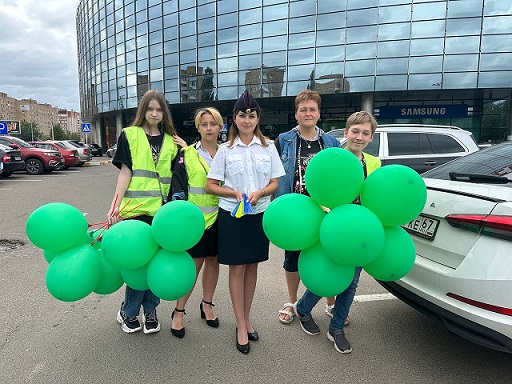 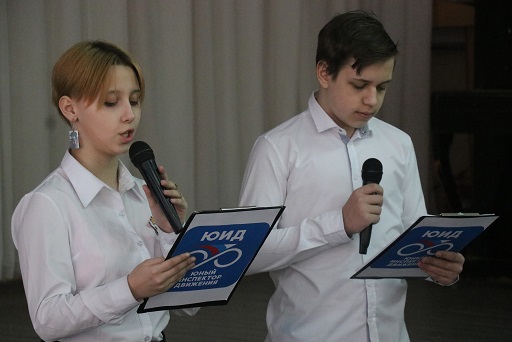 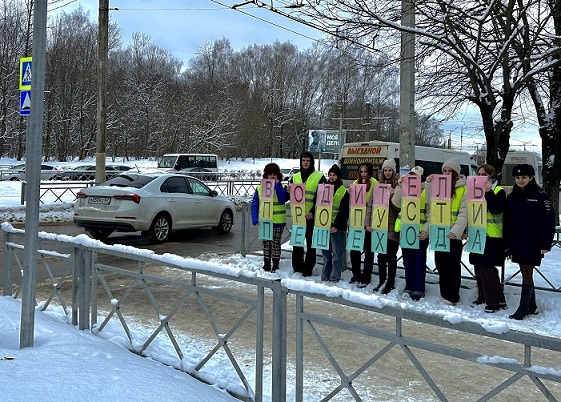 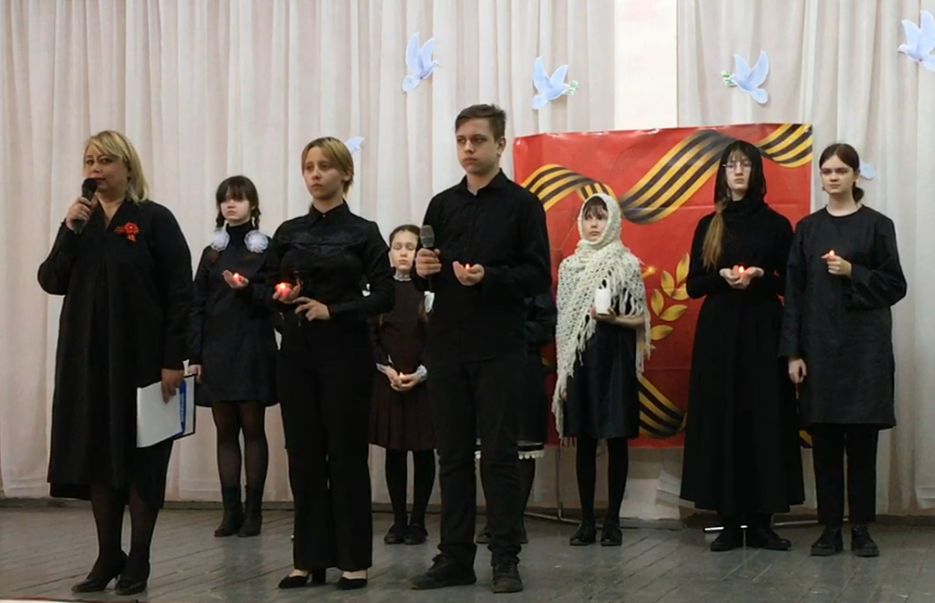 - «Молодые профессионалы» (каждый ЮИДовец изучает историю развития ПДД, службы ГИБДД и движения ЮИД; основные ПДД для пешеходов, пассажиров и водителей в объеме, превышающем школьную программу ОБЖ; формы и методы пропагандистской работы по БДД; устройство и приемы работы безопасной эксплуатации велосипеда; основы оказания первой доврачебной помощи пострадавшим в ДТП и при неотложных ситуациях; основы страхования жизни)
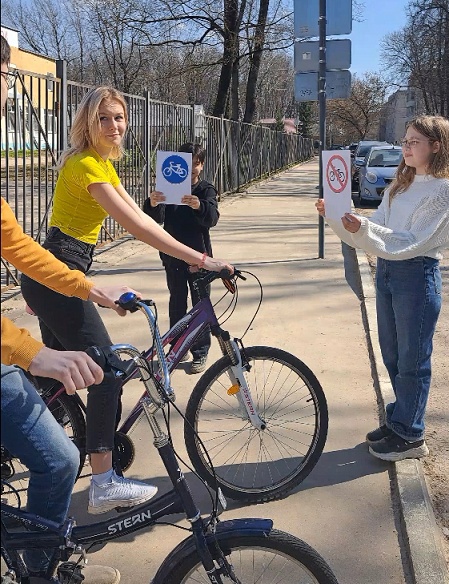 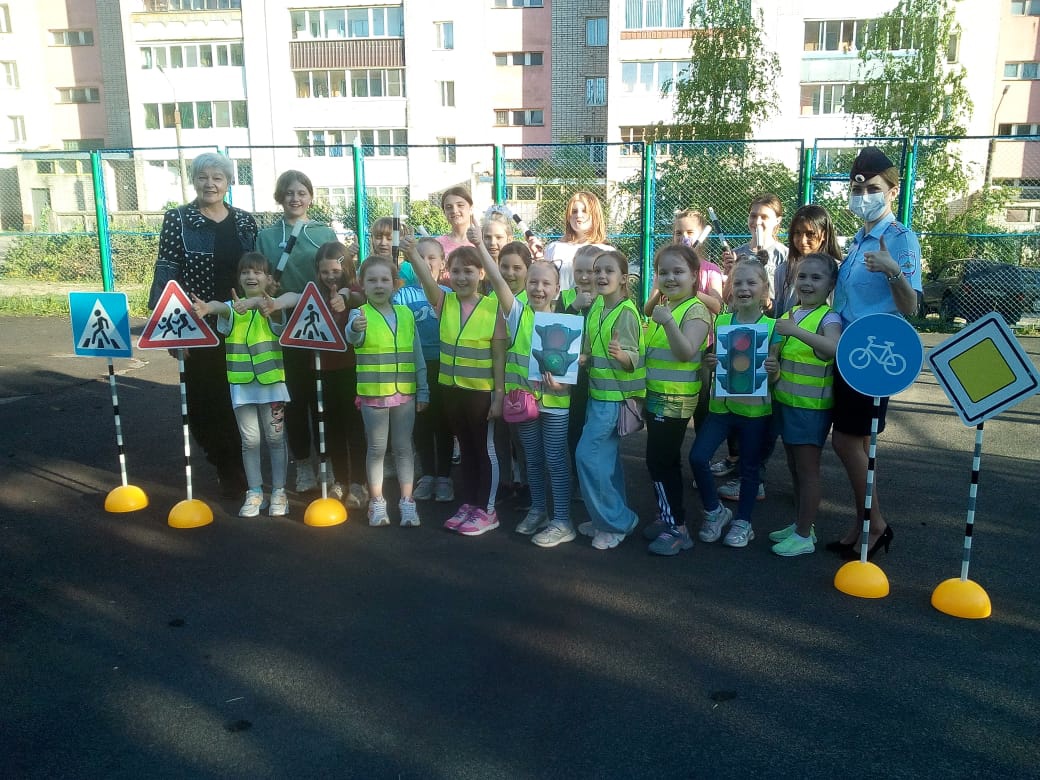 «Социальные лифты для каждого» (ЮИДовцы получают возможность
для карьерного роста в отряде путем участия в конкурсах, организуемых Автогородком, пополняют портфолио)
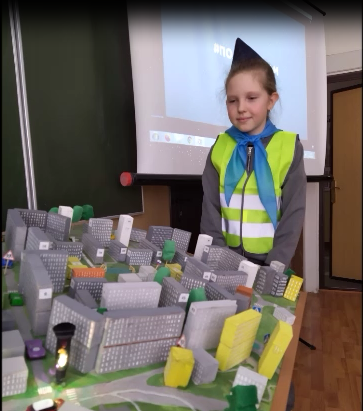 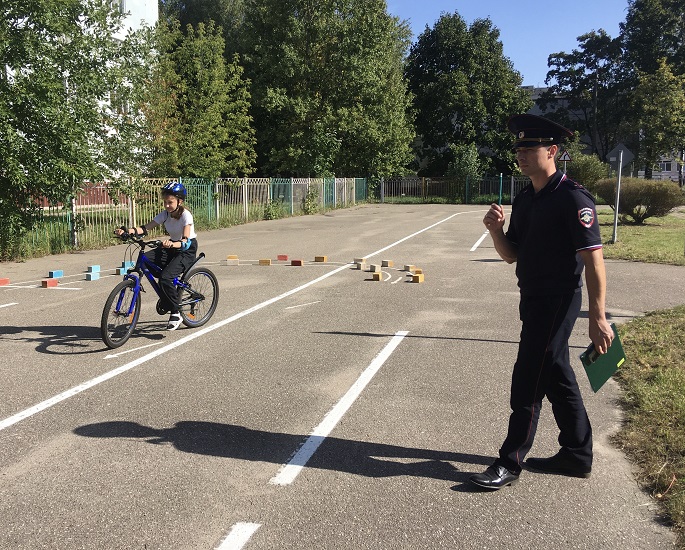 ДЕЯТЕЛЬНОСТЬ ПО ФОРМИРОВАНИЮ НАВЫКОВ
БЕЗОПАСНОГО ПОВЕДЕНИЯ НА ДОРОГАХ (СТАЛО)
«ДОРОЖНЫЙ ЛИКБЕЗ»
ОБЪЕКТЫ ДЕЯТЕЛЬНОСТИ (СТАЛО)
Презентацию разработал руководитель структурного подразделения МБУ ДО «ЦРДМ»Орлова Ольга Леонидовна